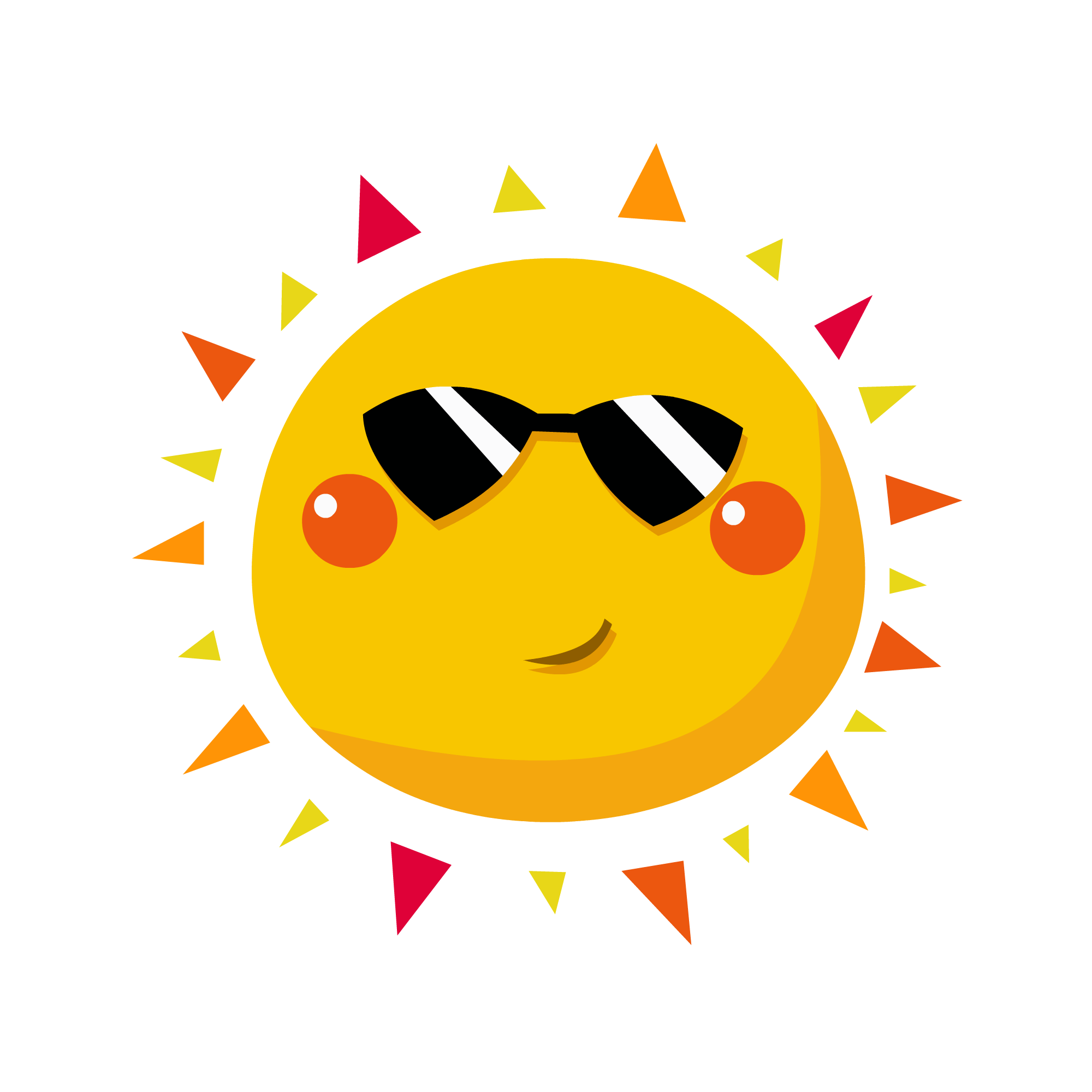 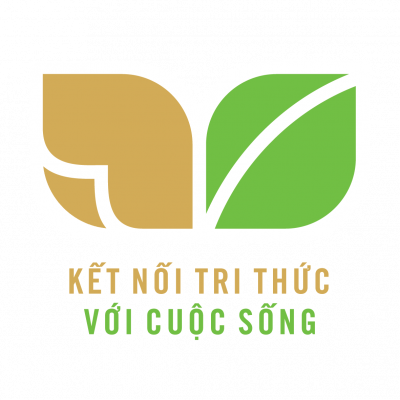 Măng non
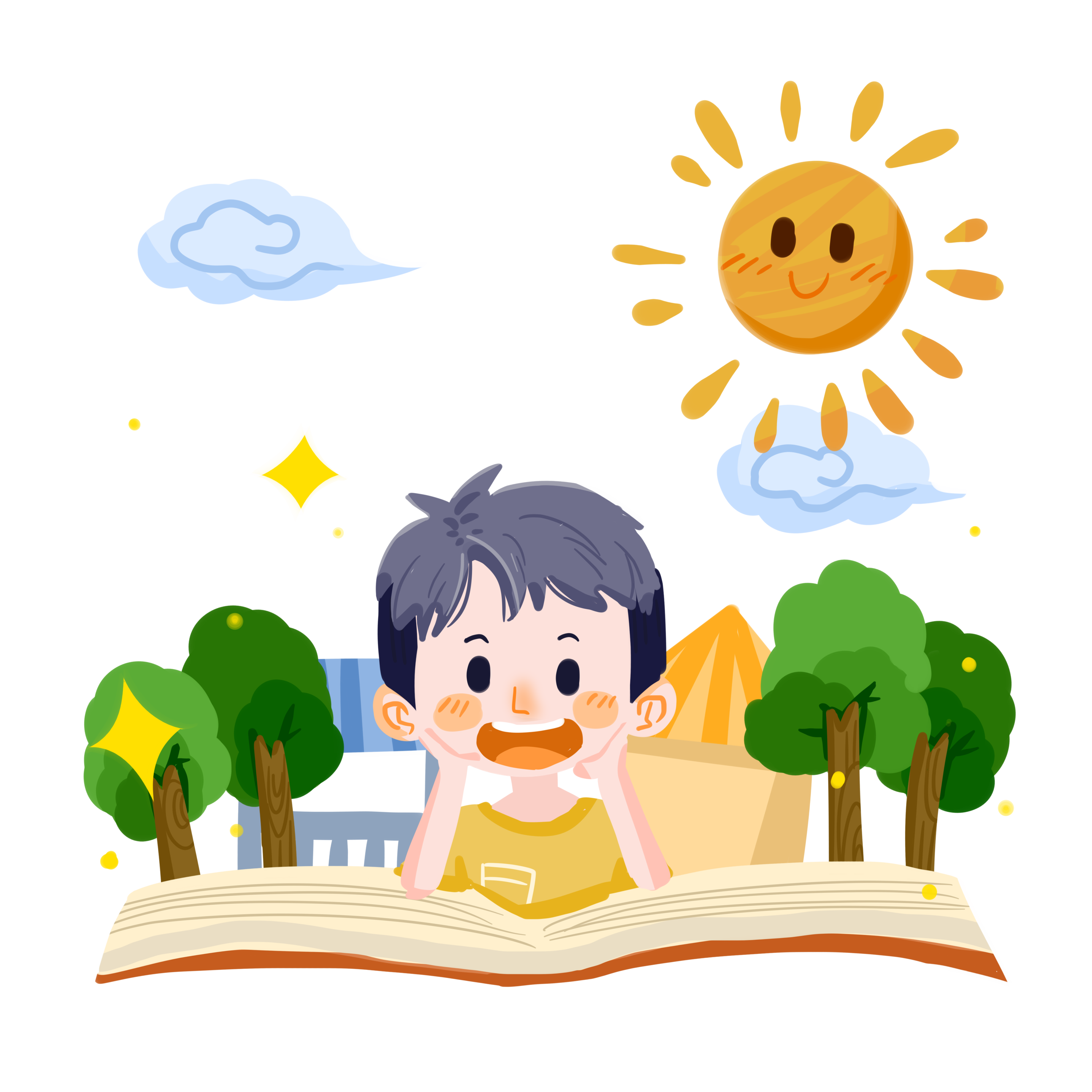 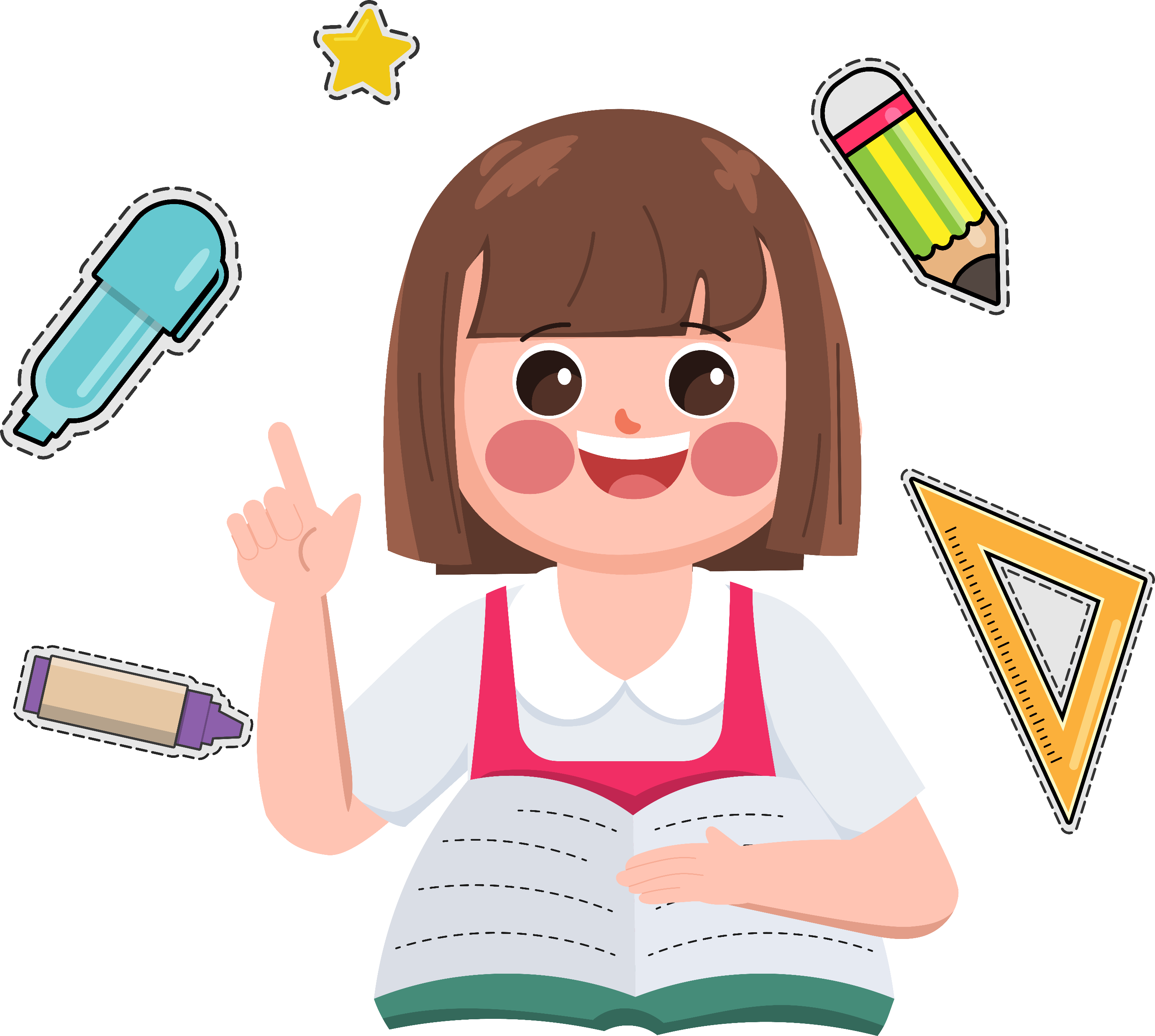 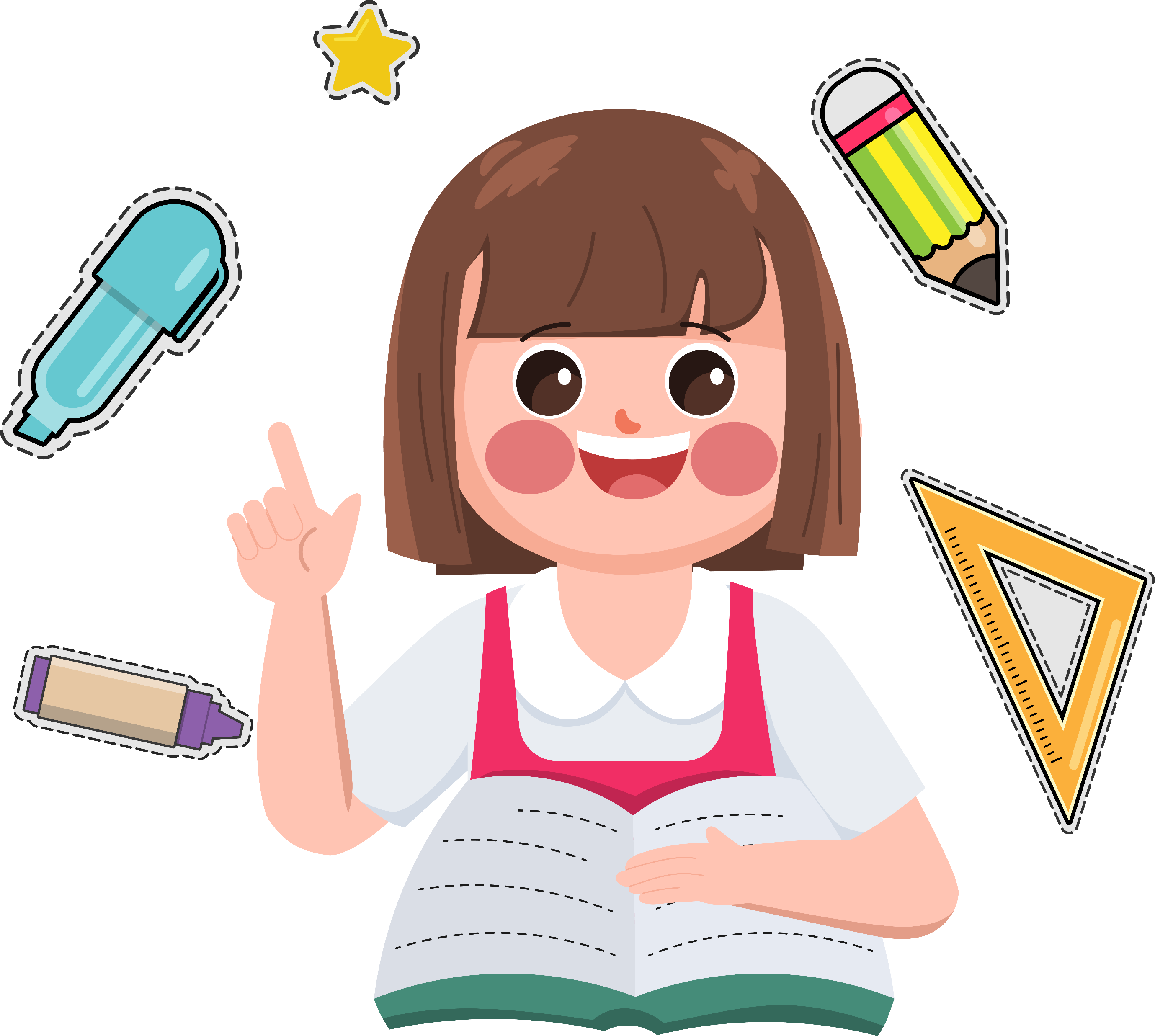 Các thành phần của
PHÉP CỘNG, 
PHÉP TRỪ
Bài 3
PHÉP CỘNG, 
PHÉP TRỪ
Bài 3
Các thành phần của
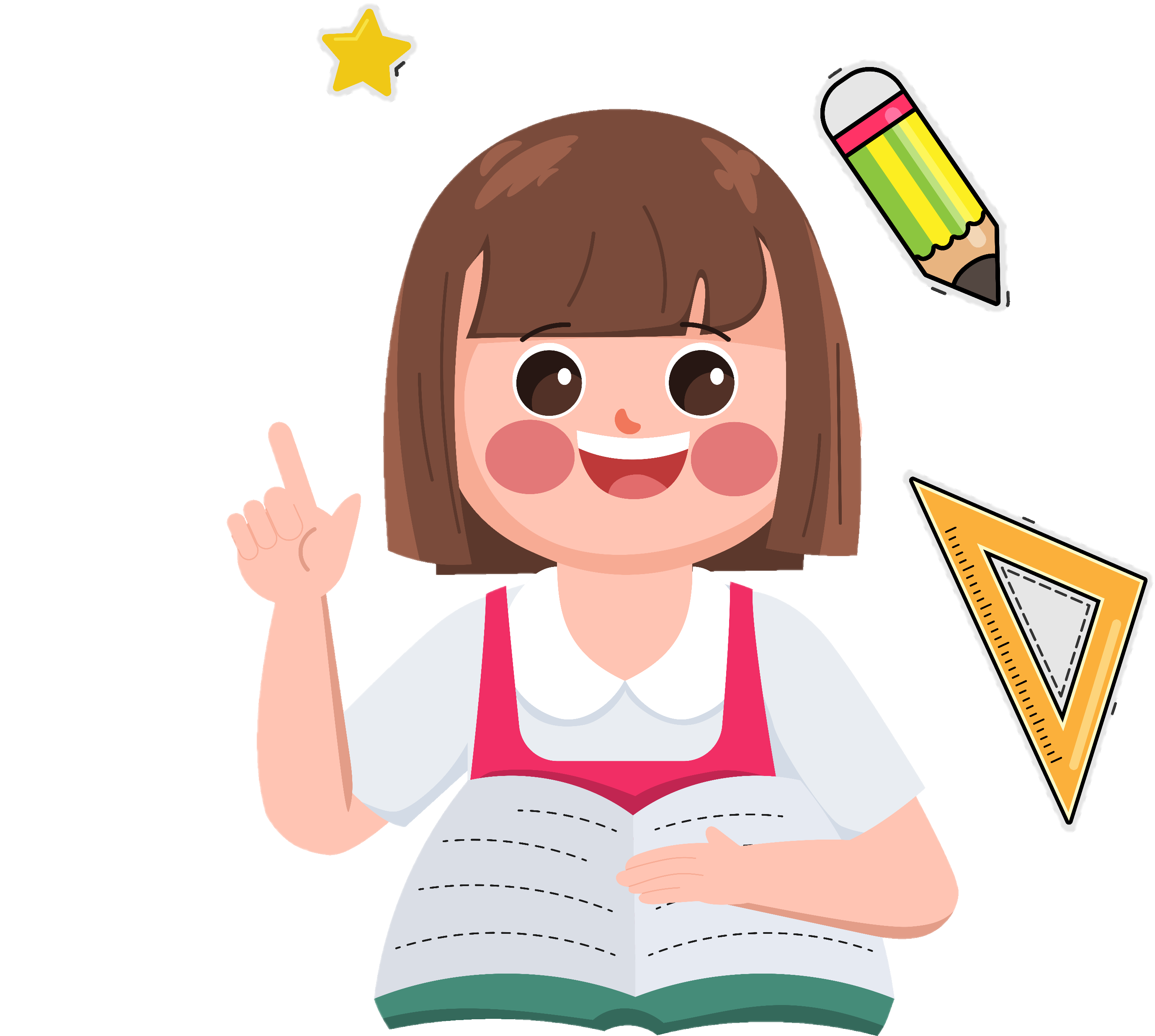 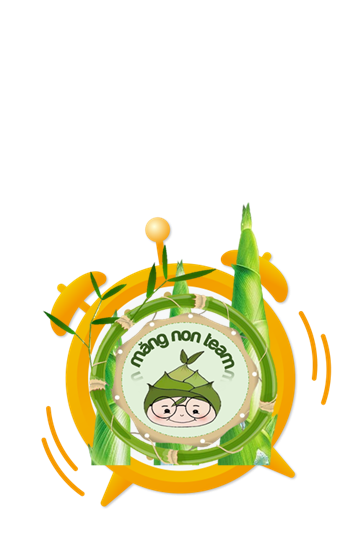 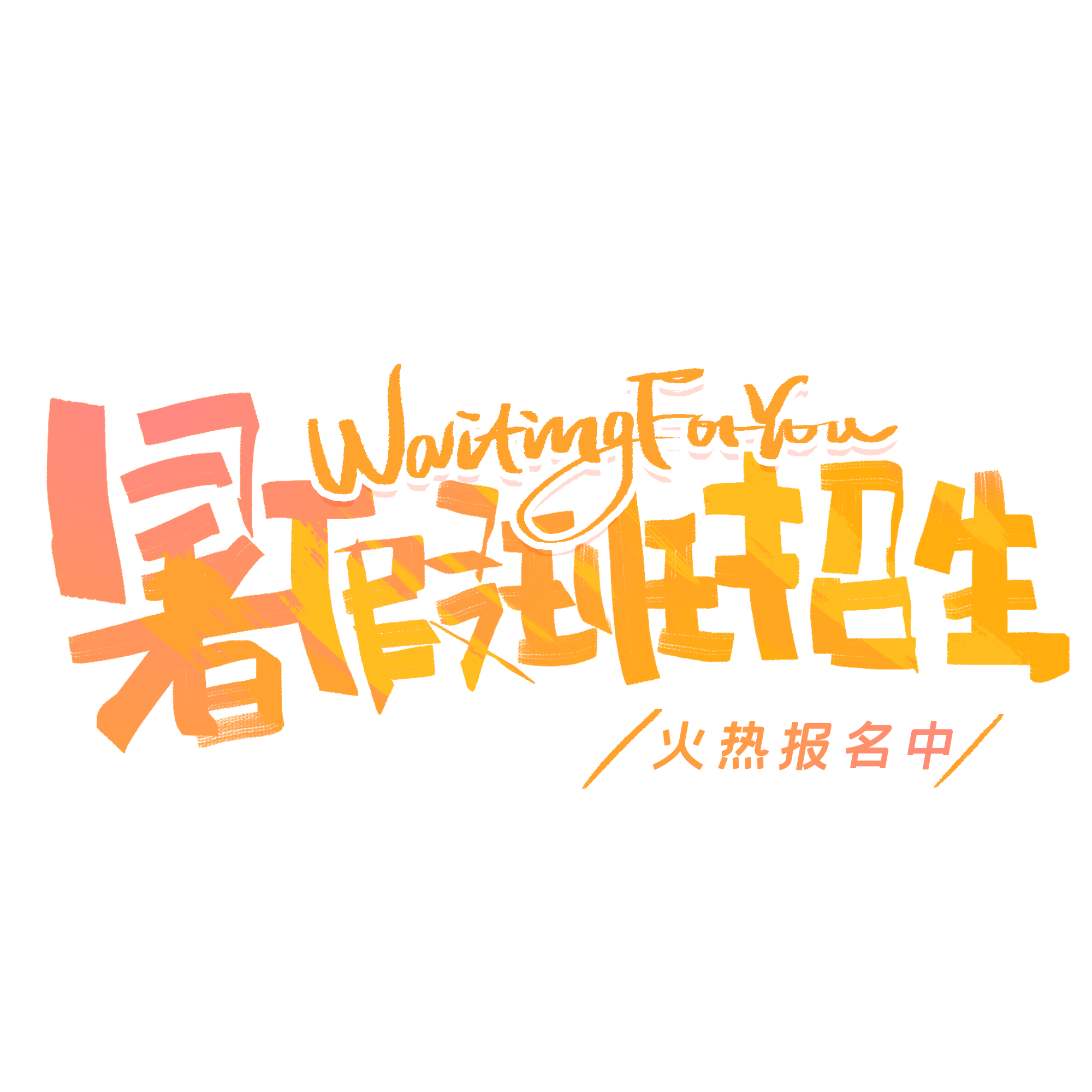 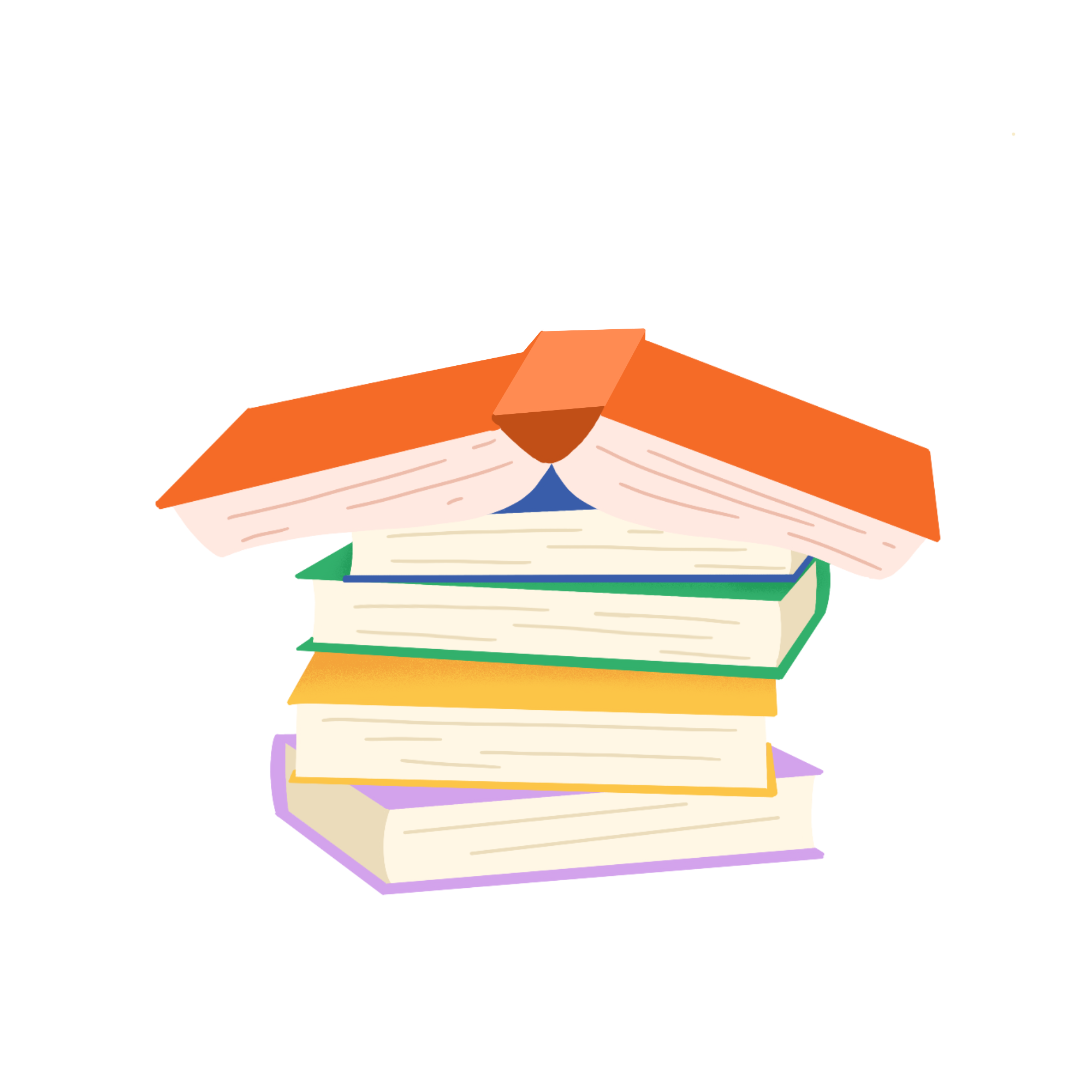 (tiết 3)
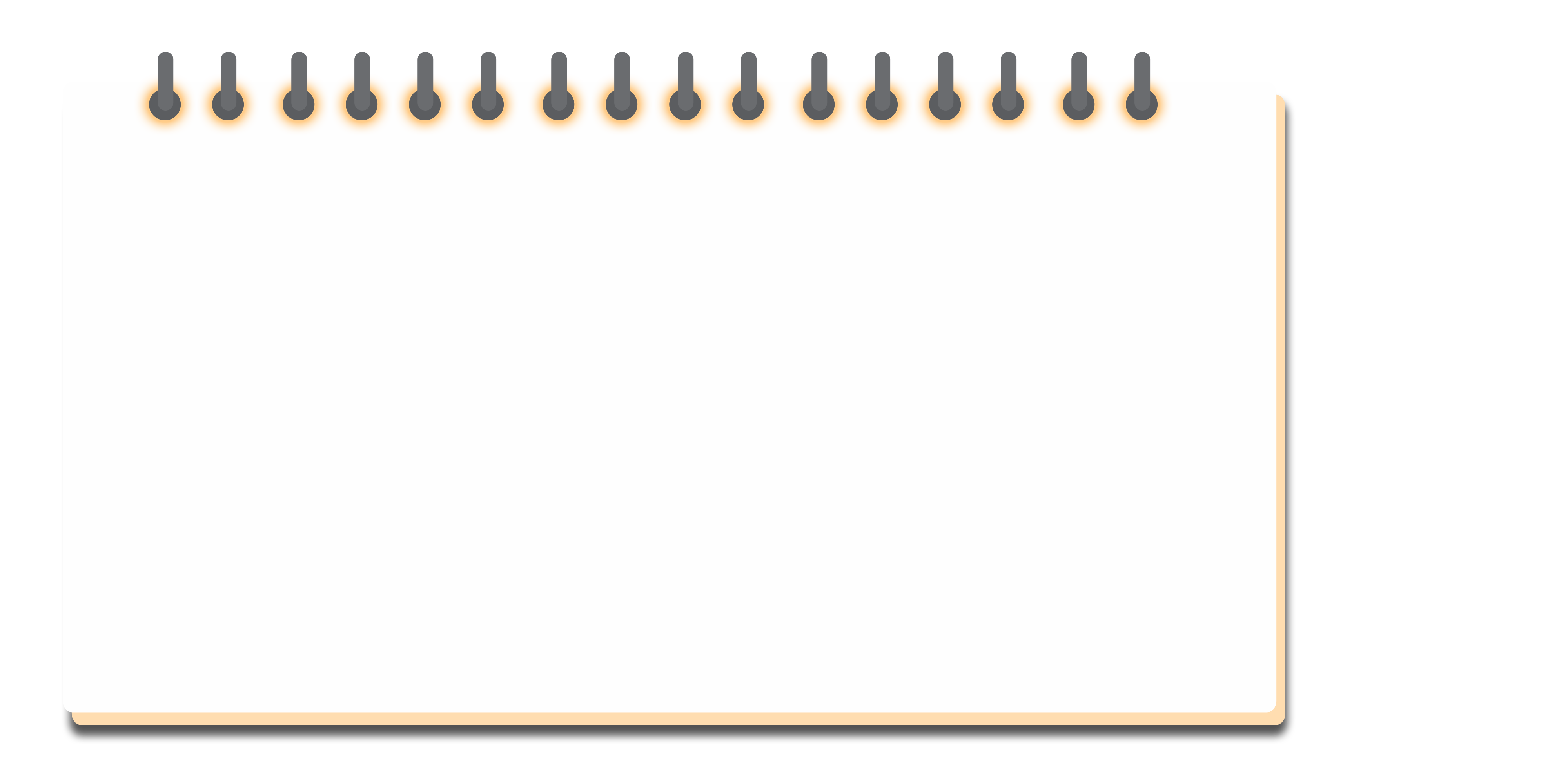 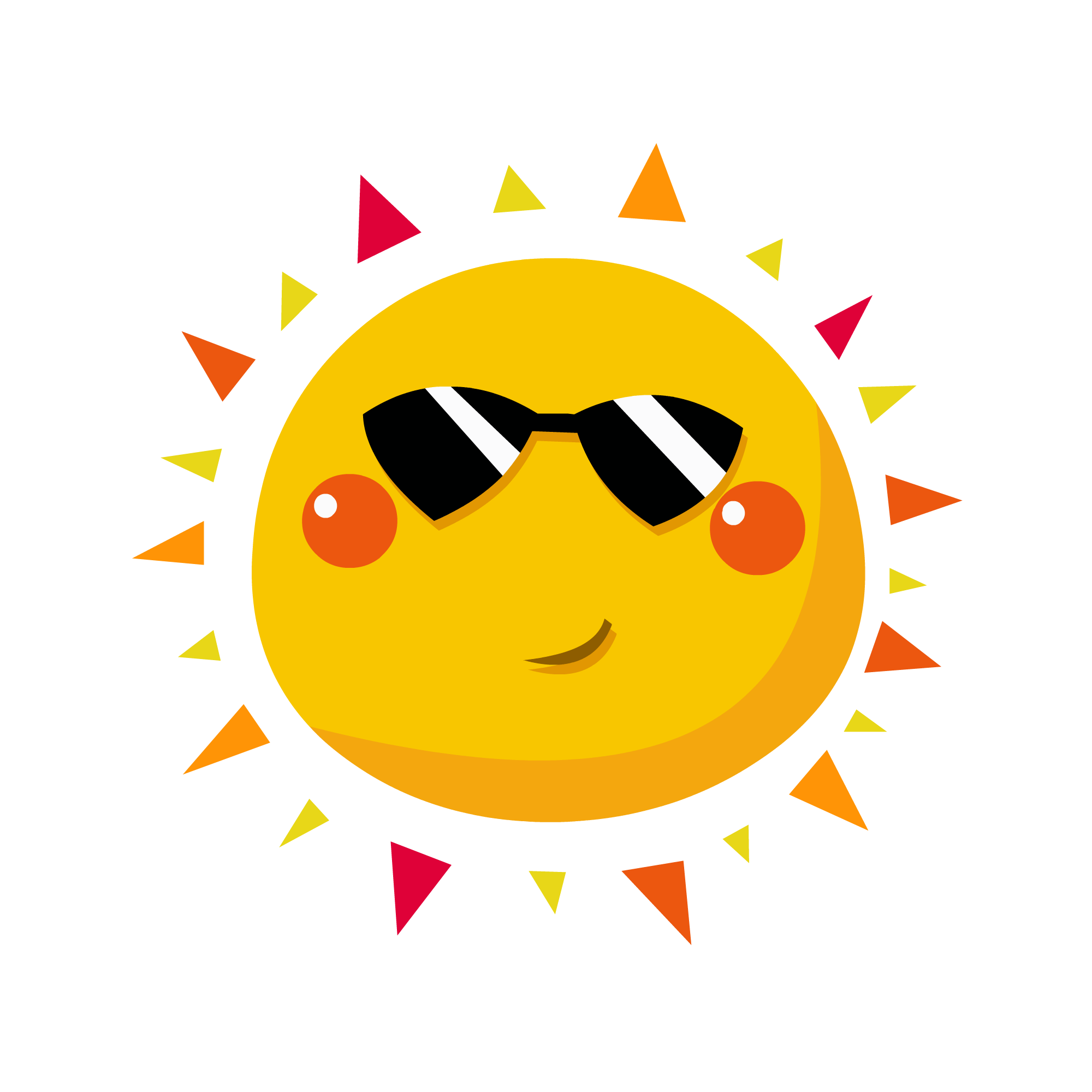 Yêu cầu cần đạt
Yêu cầu cần đạt
1. Kiến thức, kĩ năng
Nhận biết được số hạng, tổng trong phép cộng.
Nhận biết được số bị trừ, số trừ, hiệu trong phép trừ.
Tính được tổng khi biết số hạng, tính được hiệu khi biết số bị trừ và số trừ
2. Phát triển năng lực
- Hình thành năng lực giao tiếp, năng lực tự giải quyết vấn đề và năng lực mô hình hóa toán học.
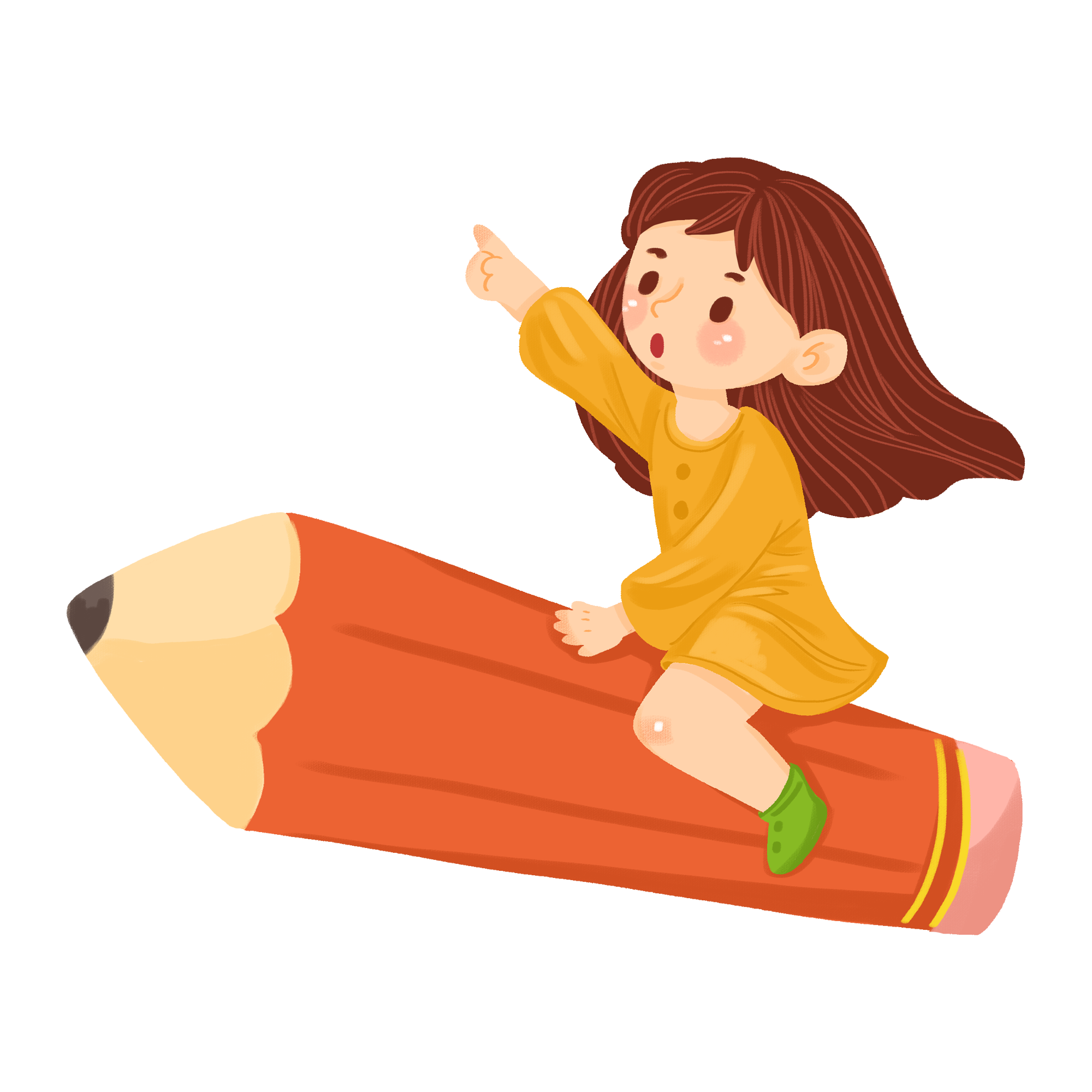 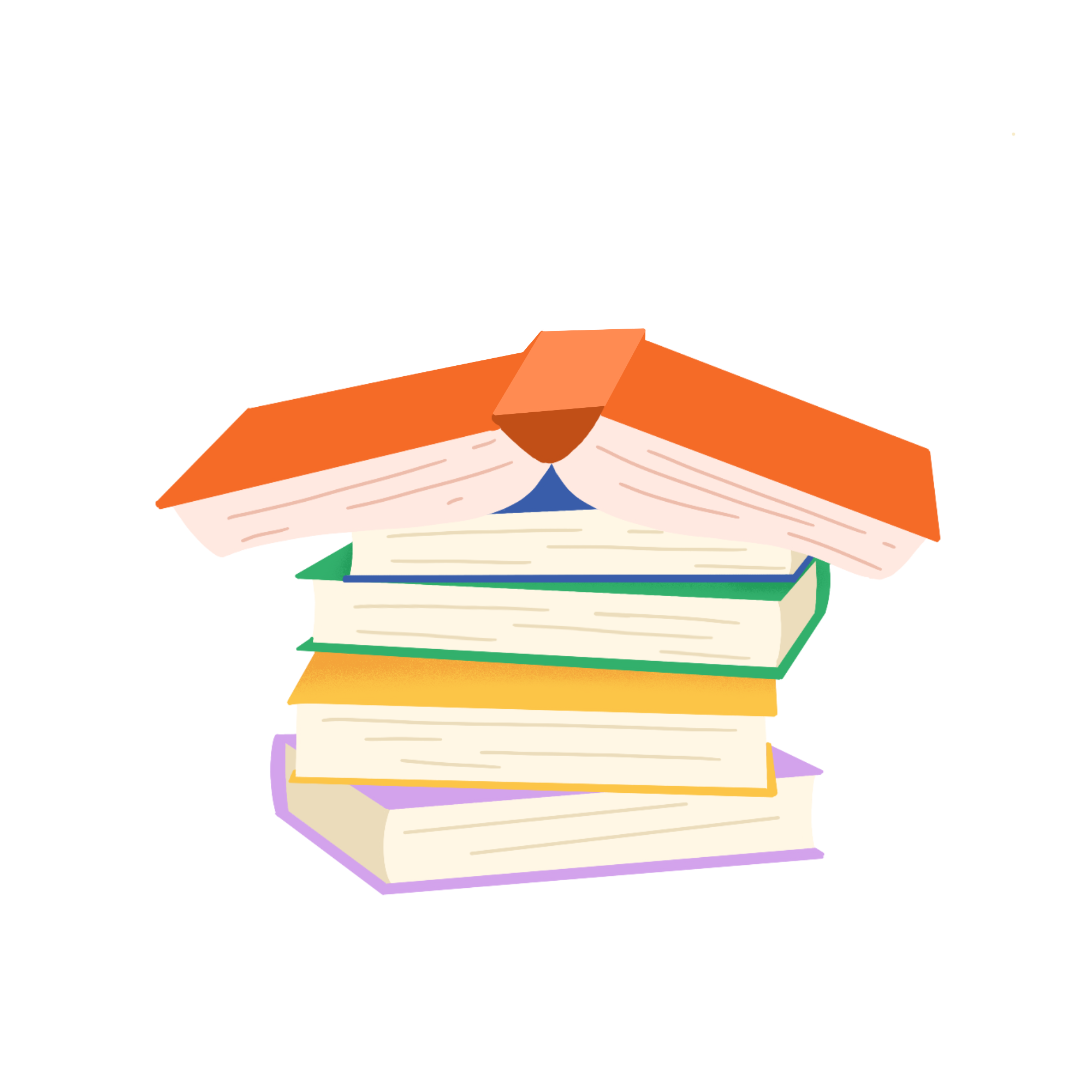 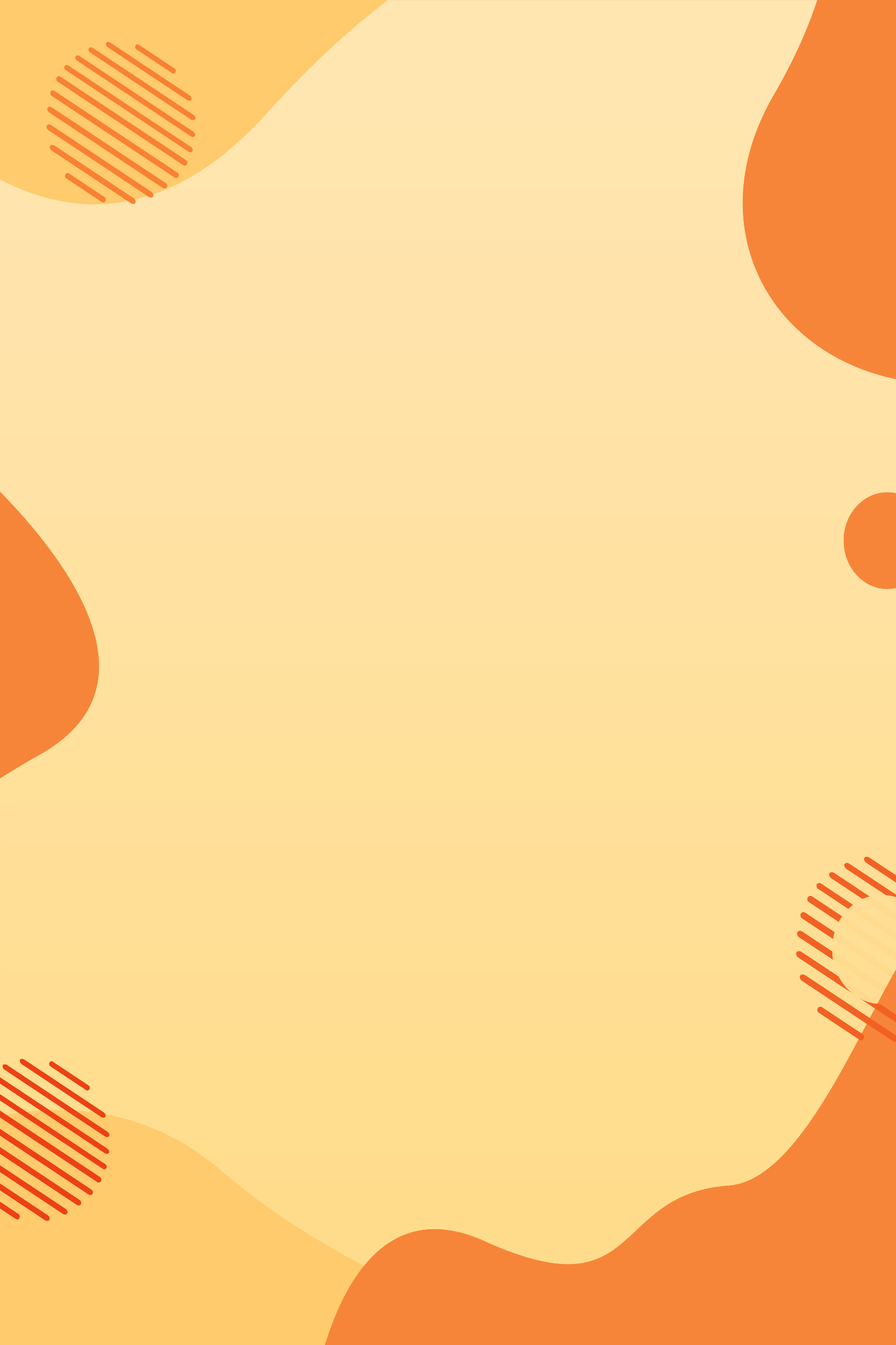 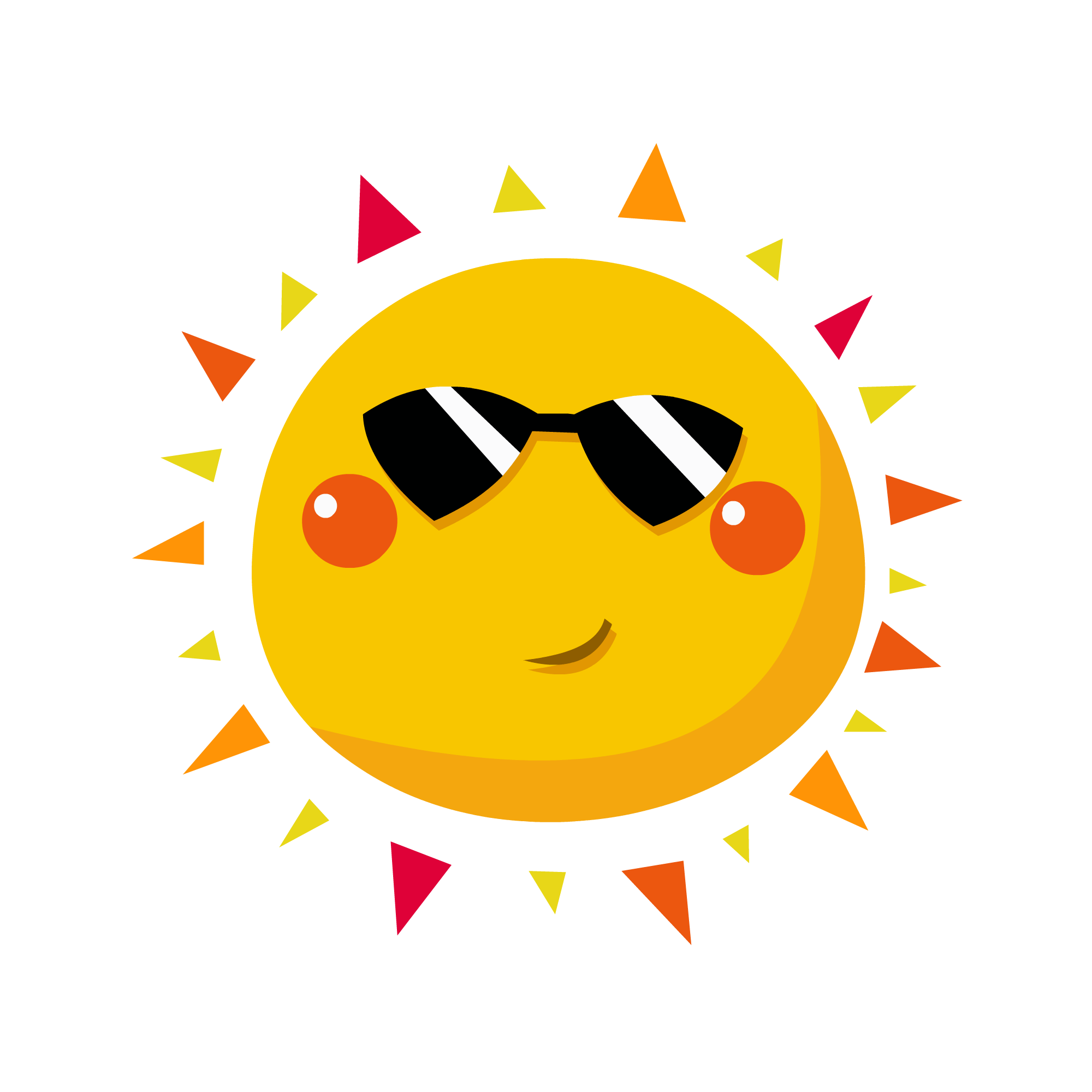 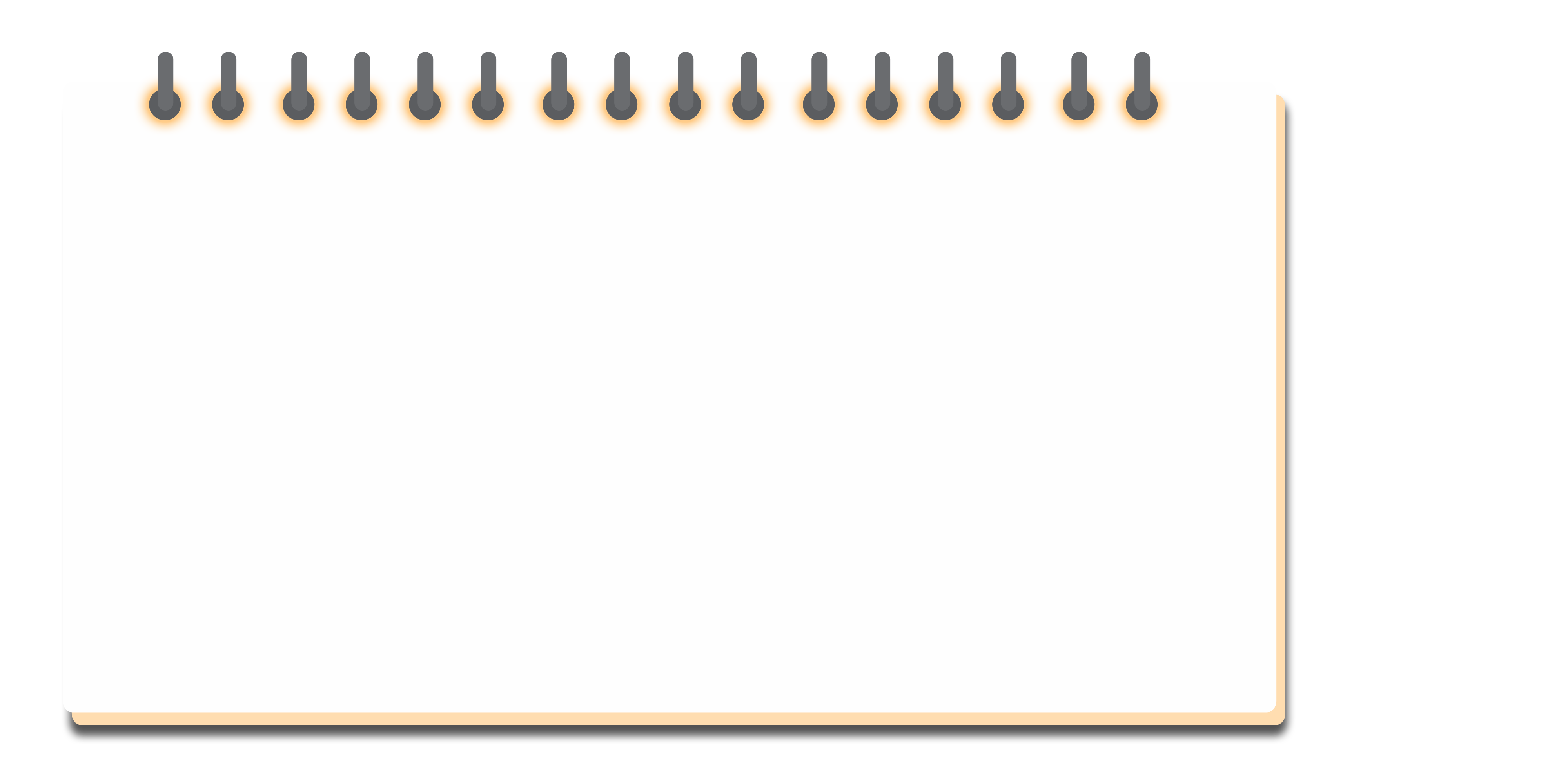 KHỞI ĐỘNG
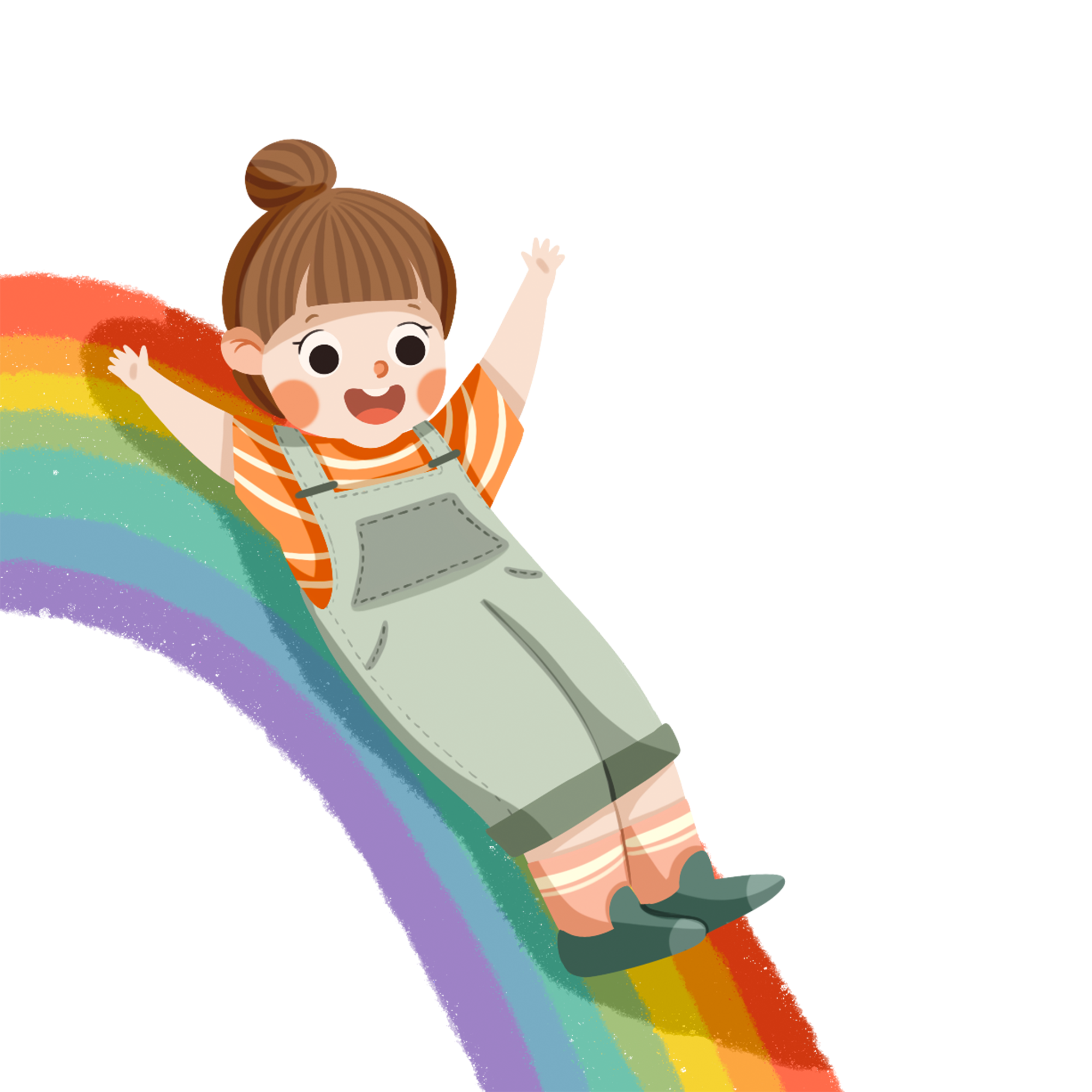 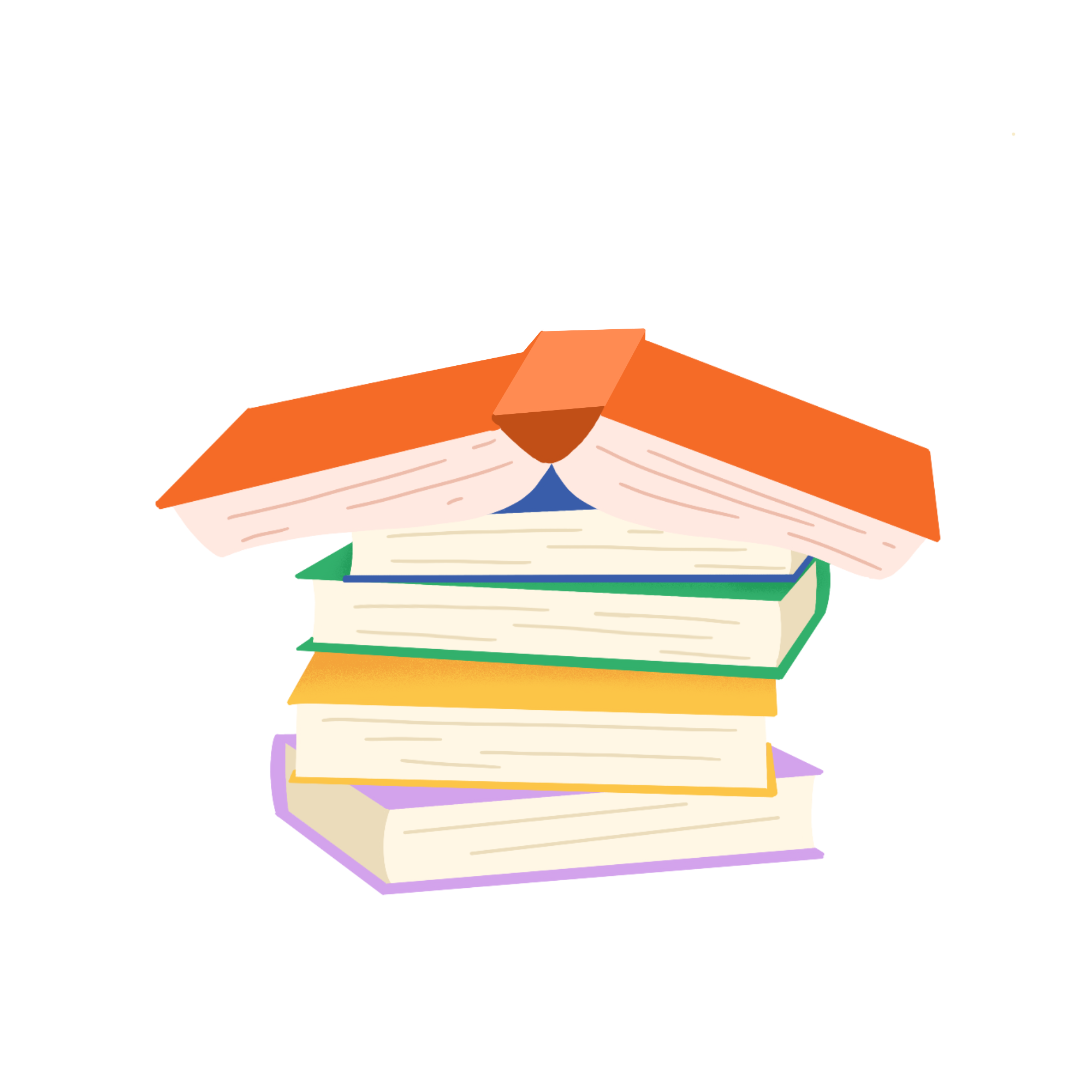 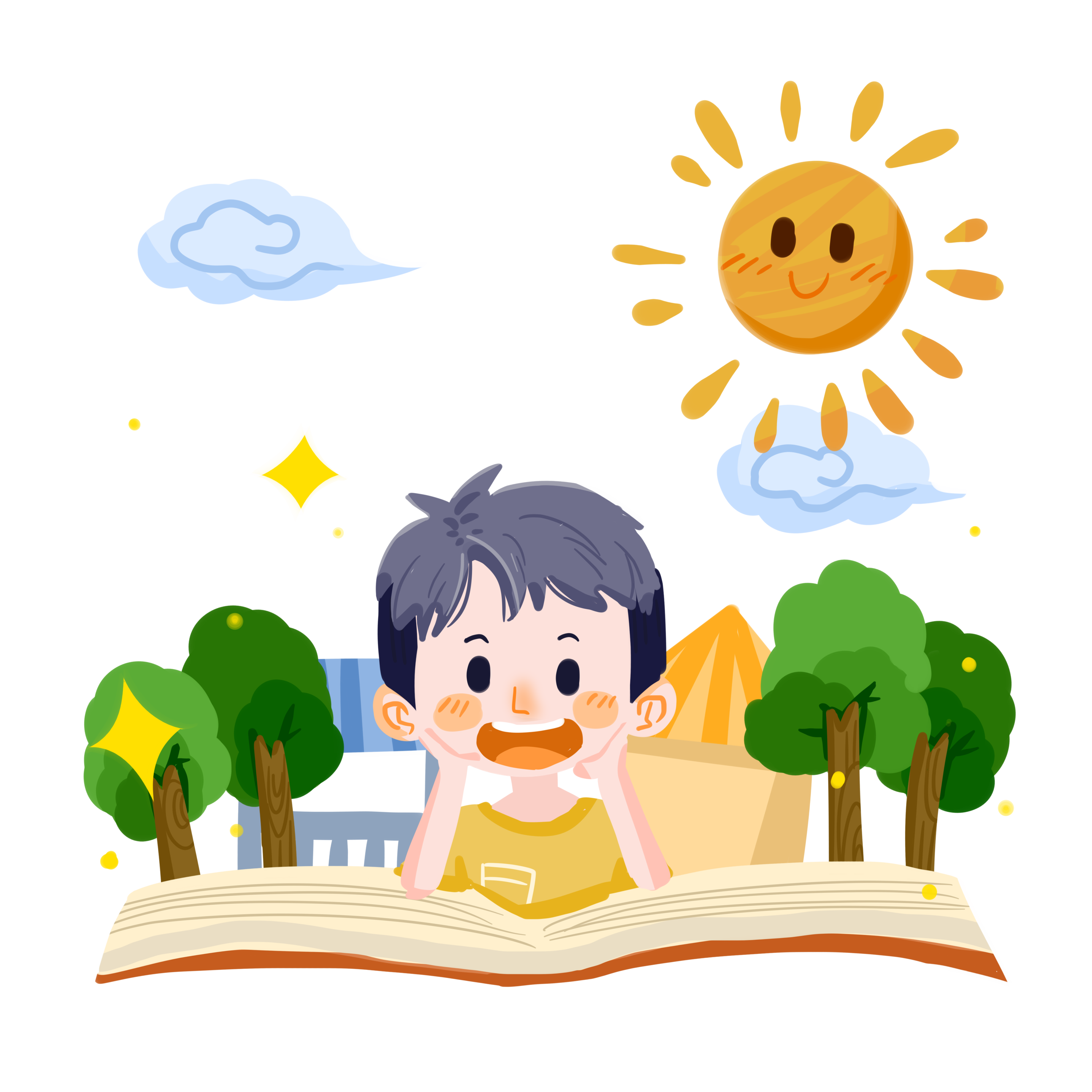 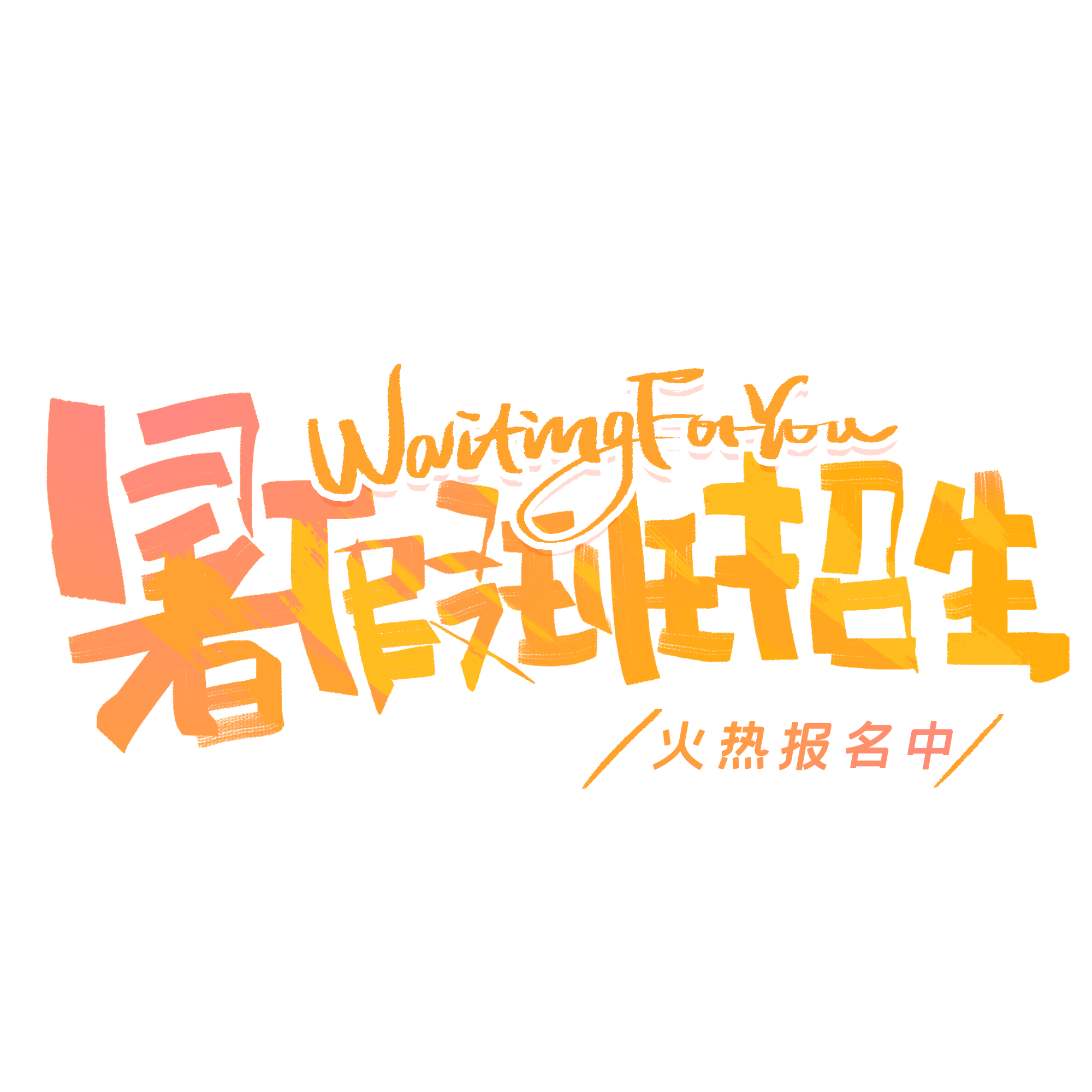 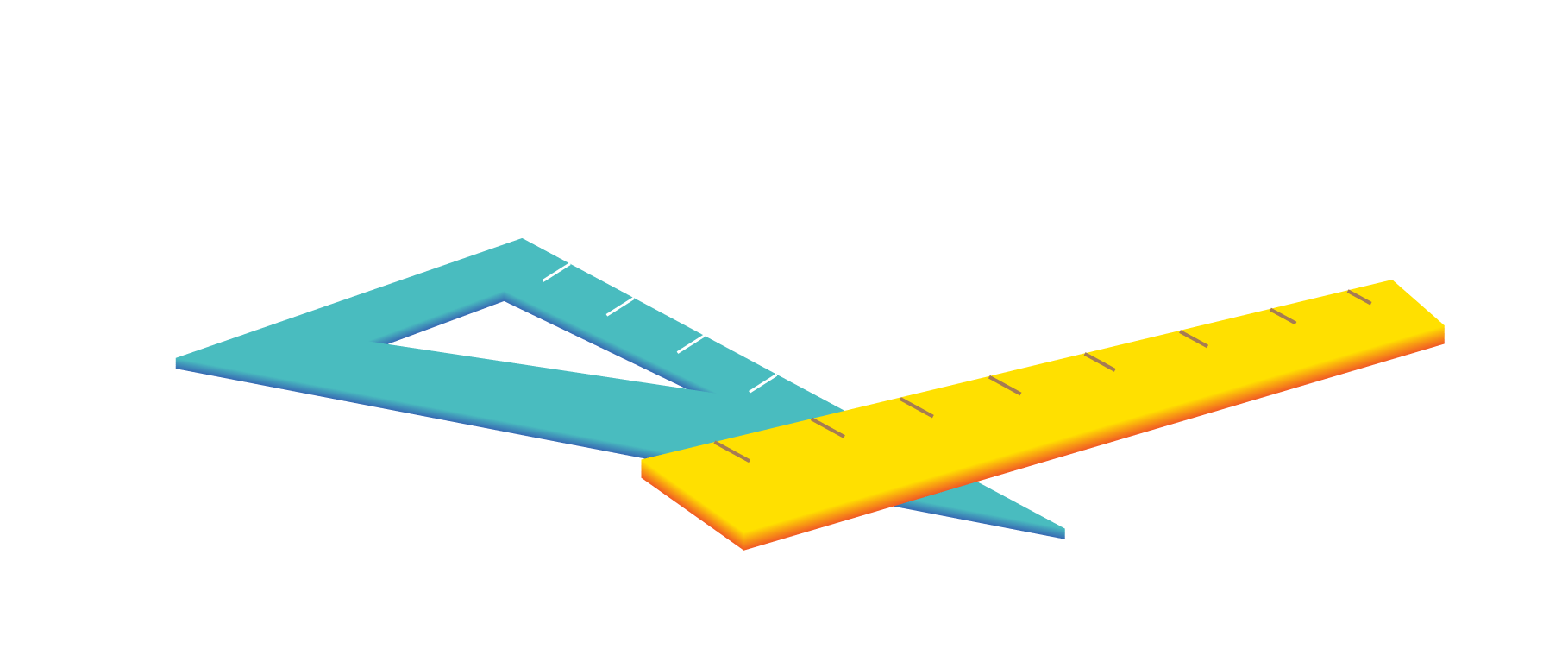 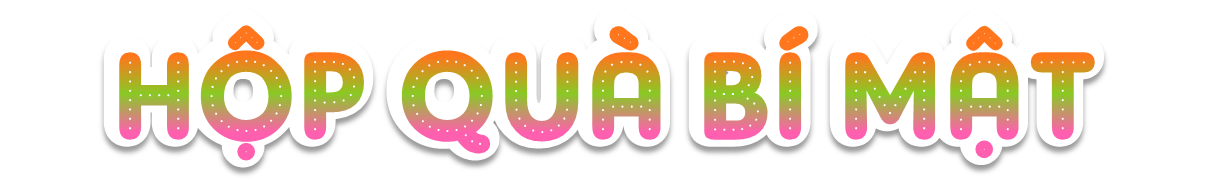 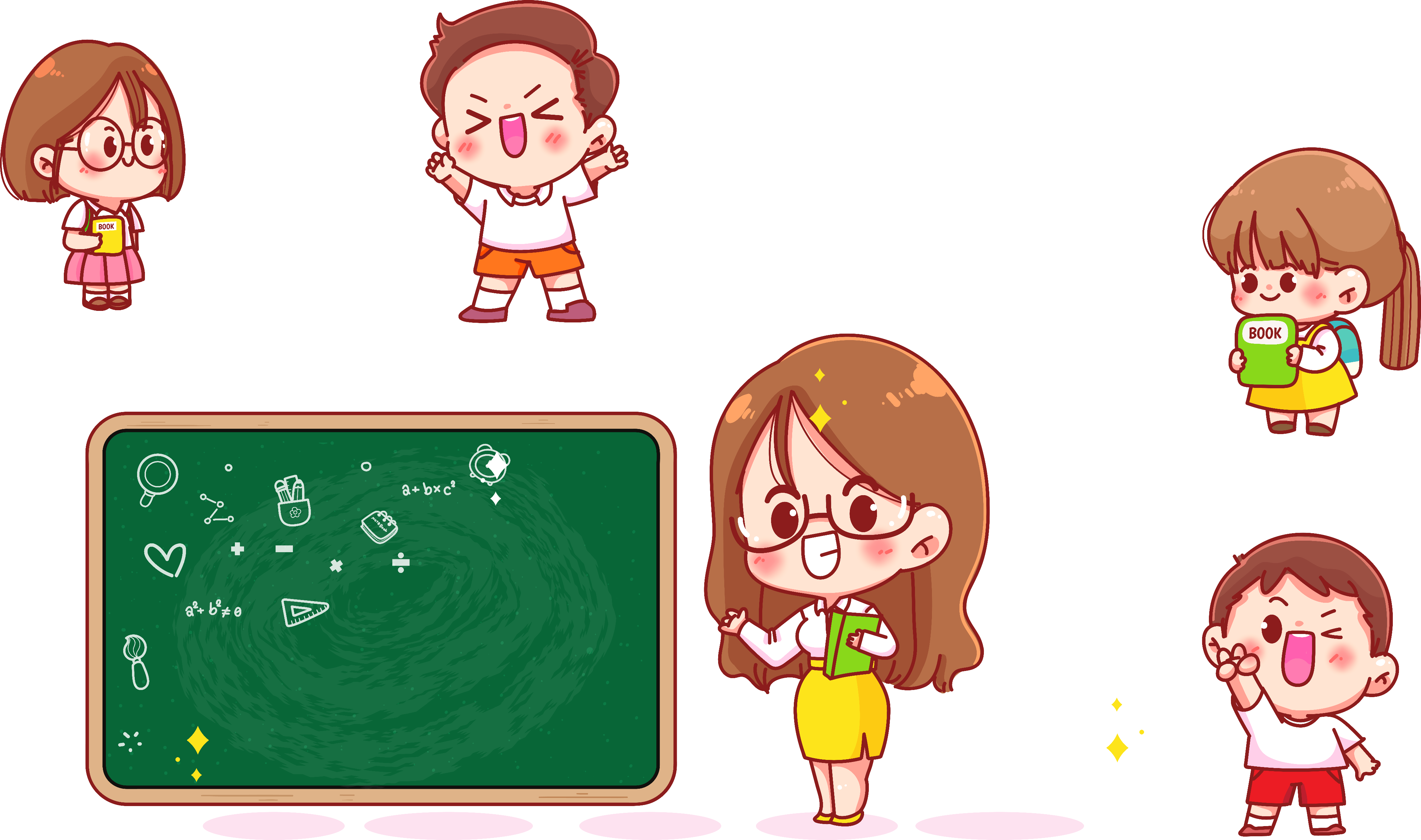 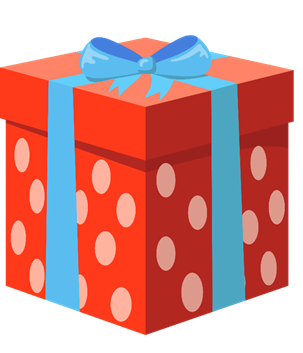 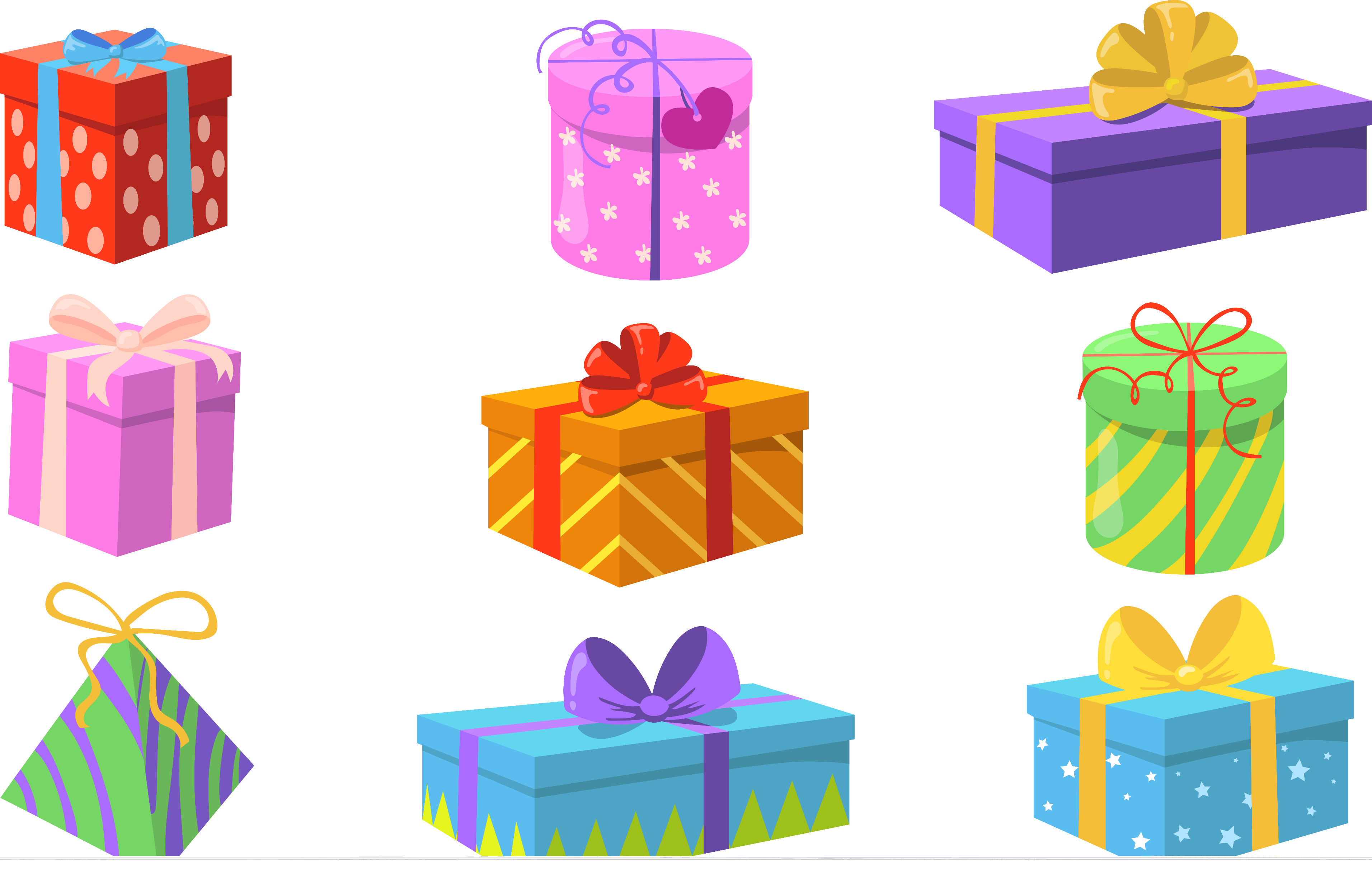 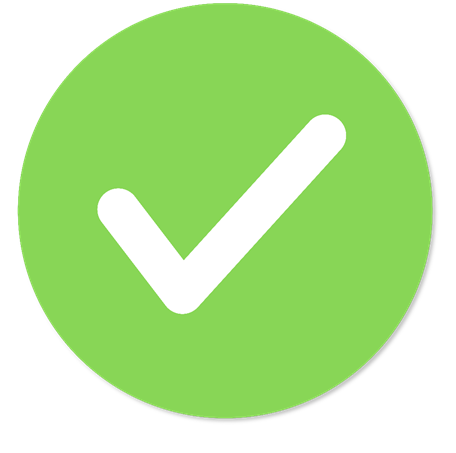 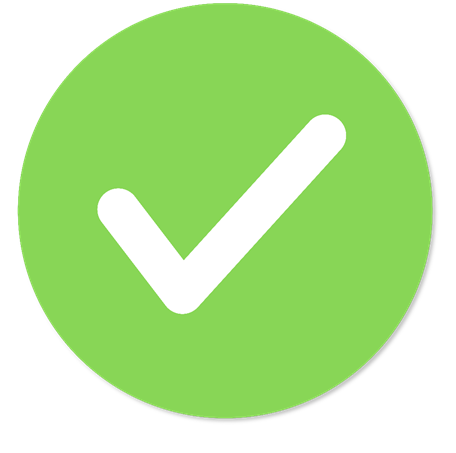 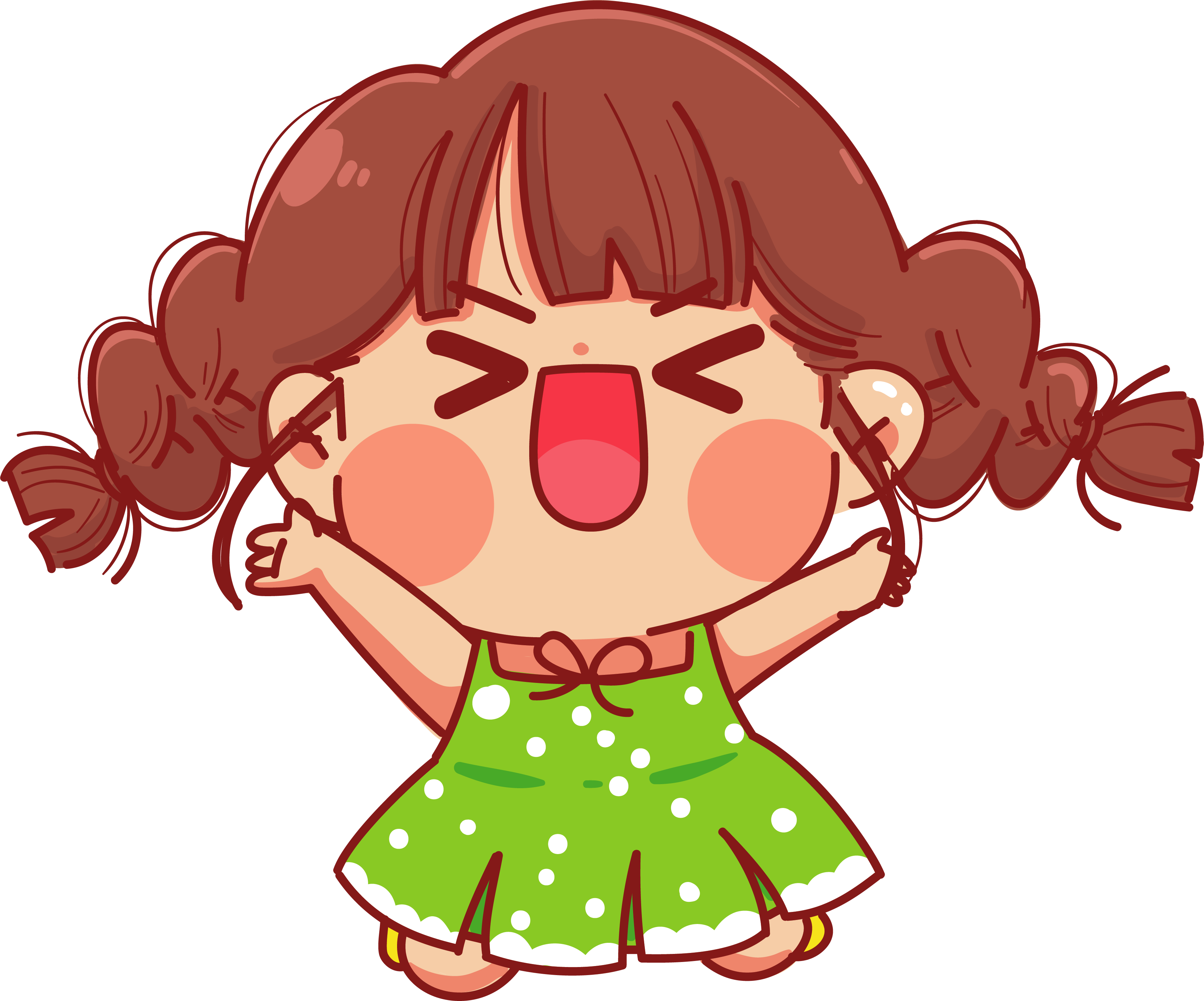 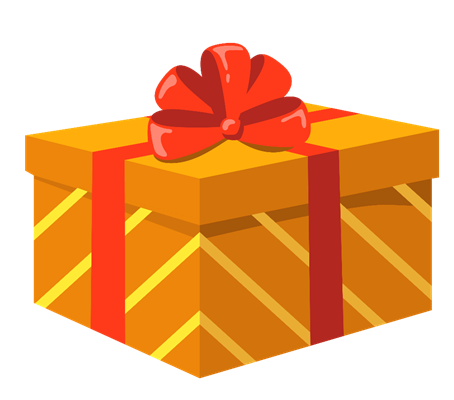 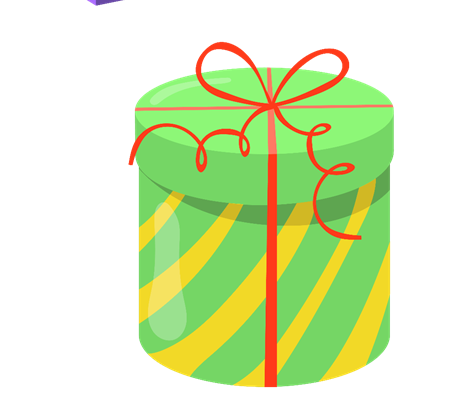 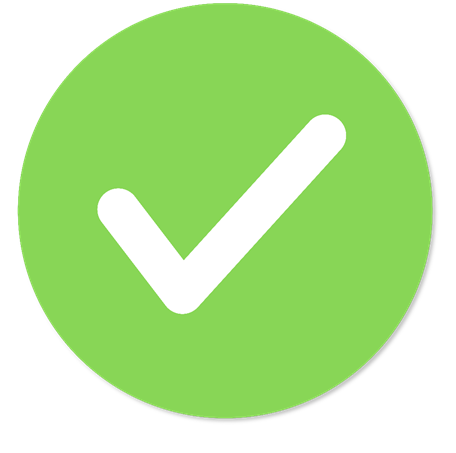 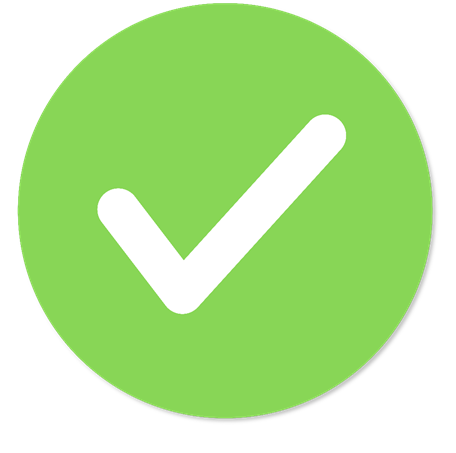 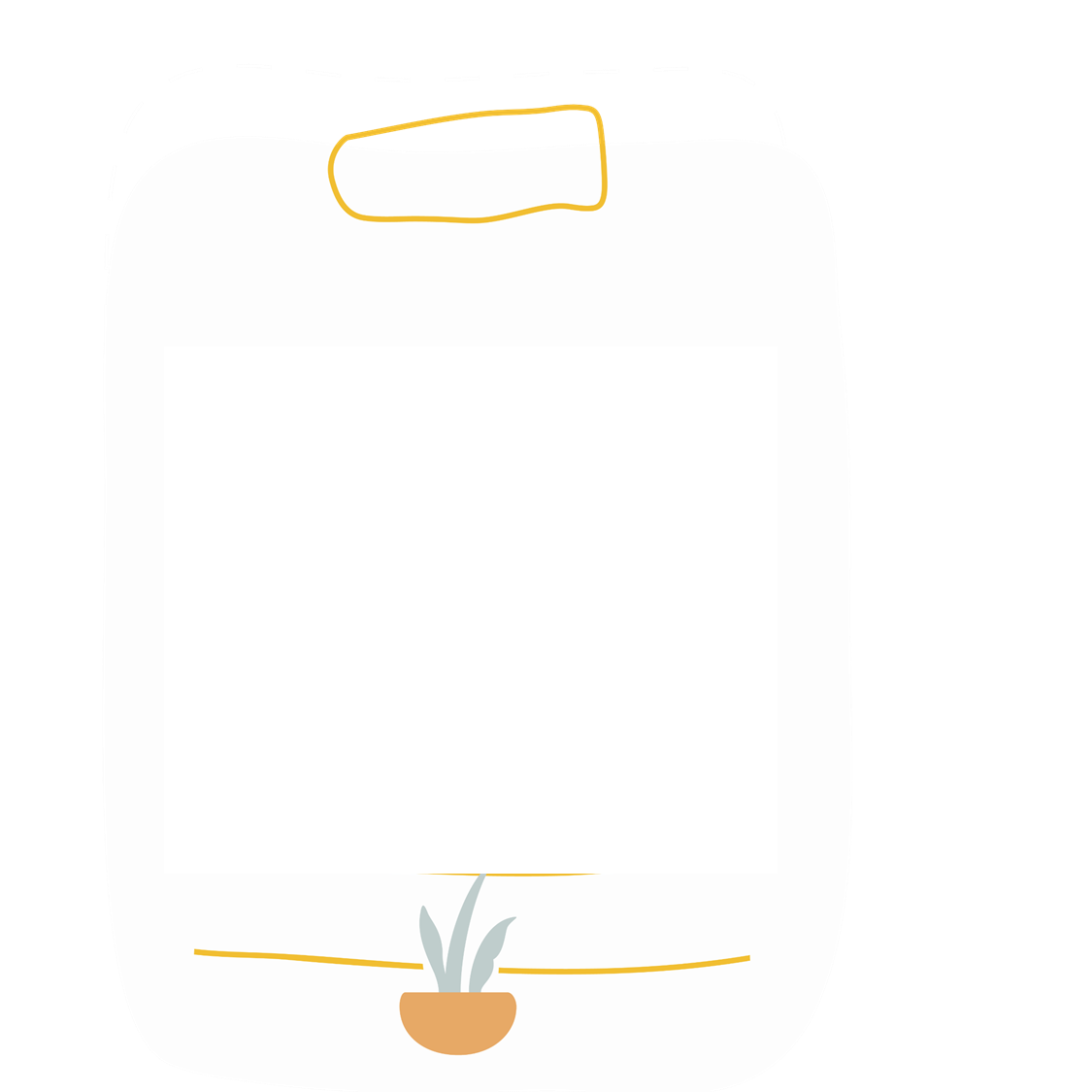 Kể tên các thành phần trong phép cộng?
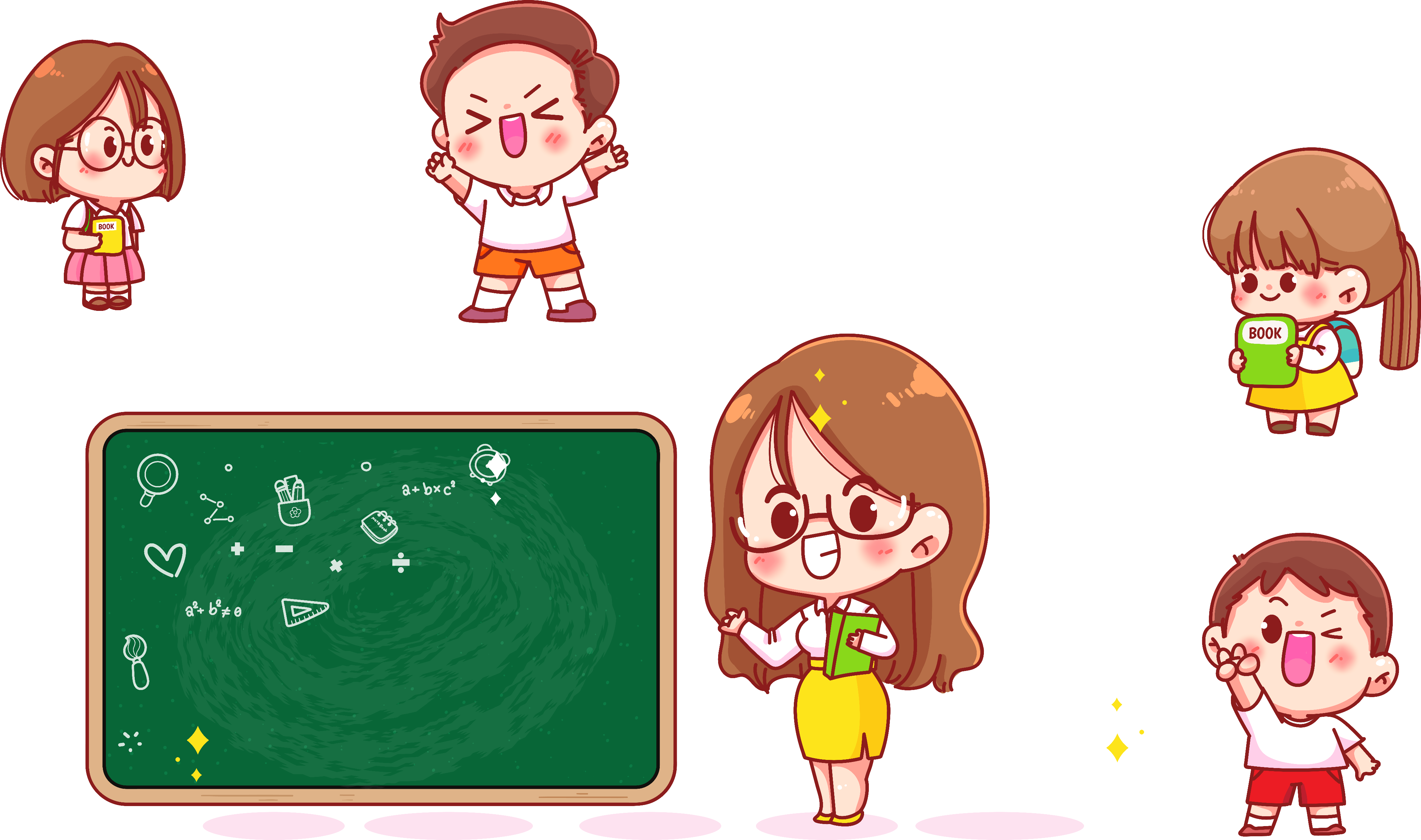 Số hạng và tổng
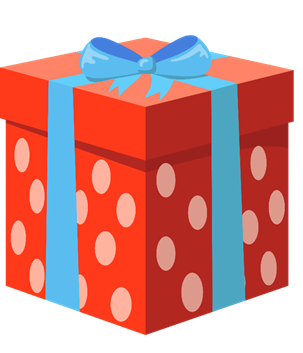 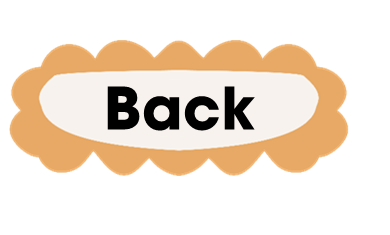 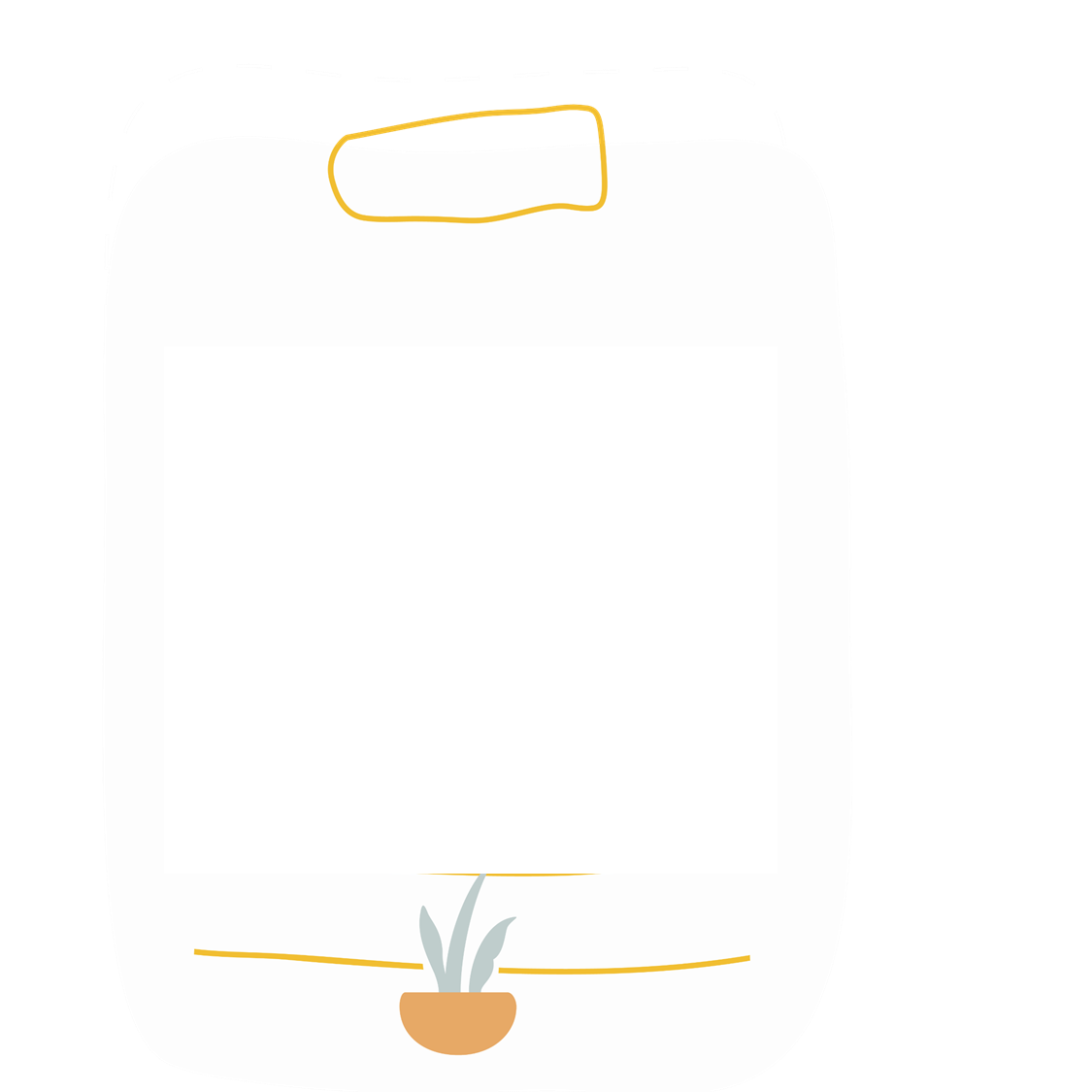 Số 24 là thành phần gì trong phép cộng?
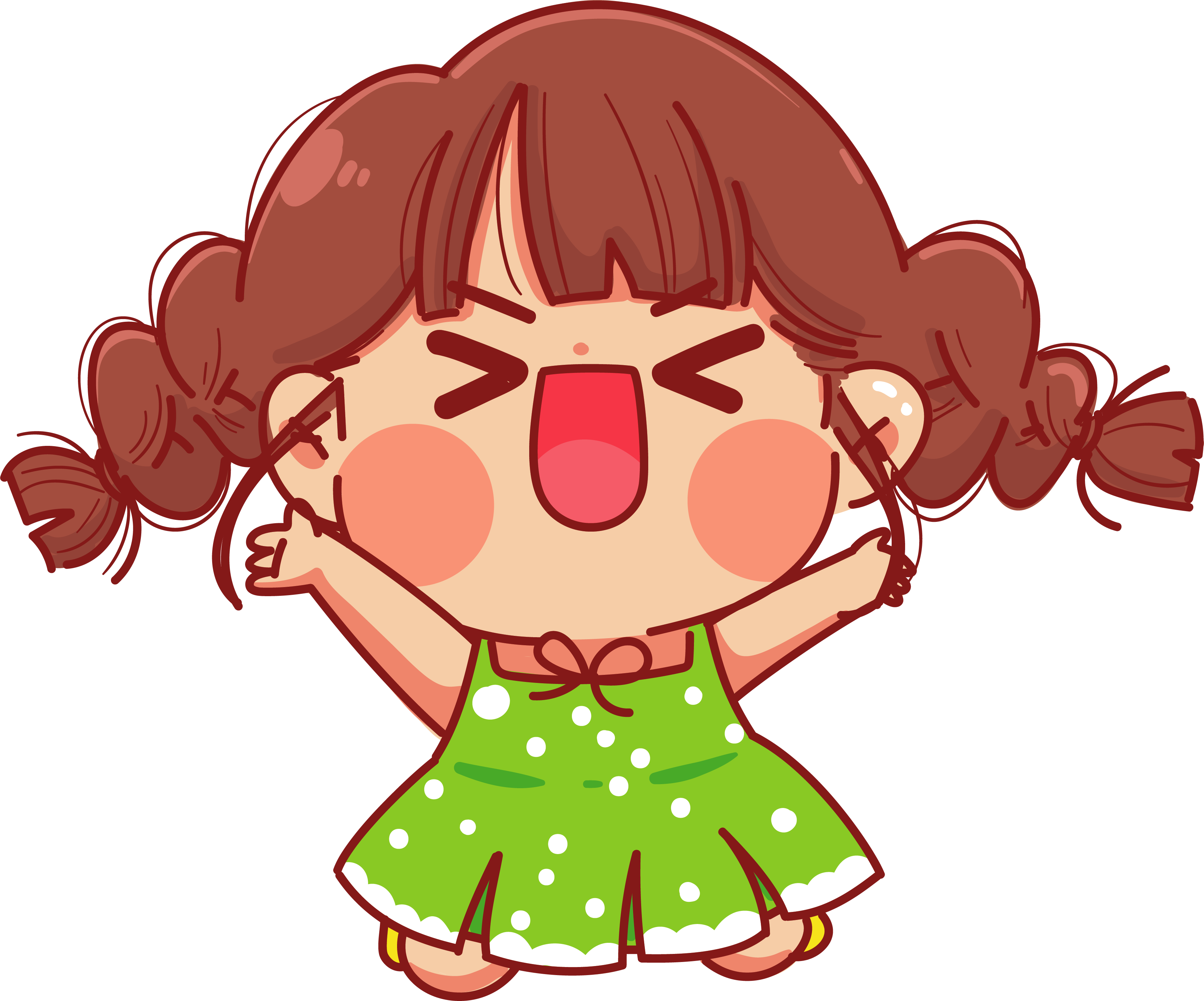 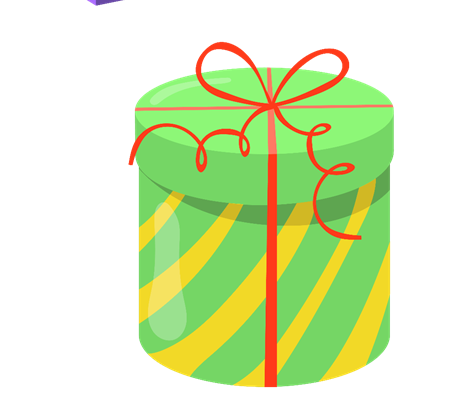 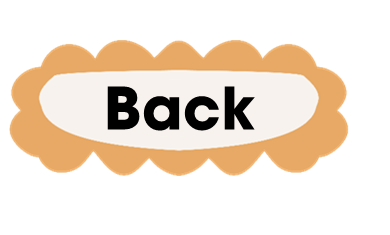 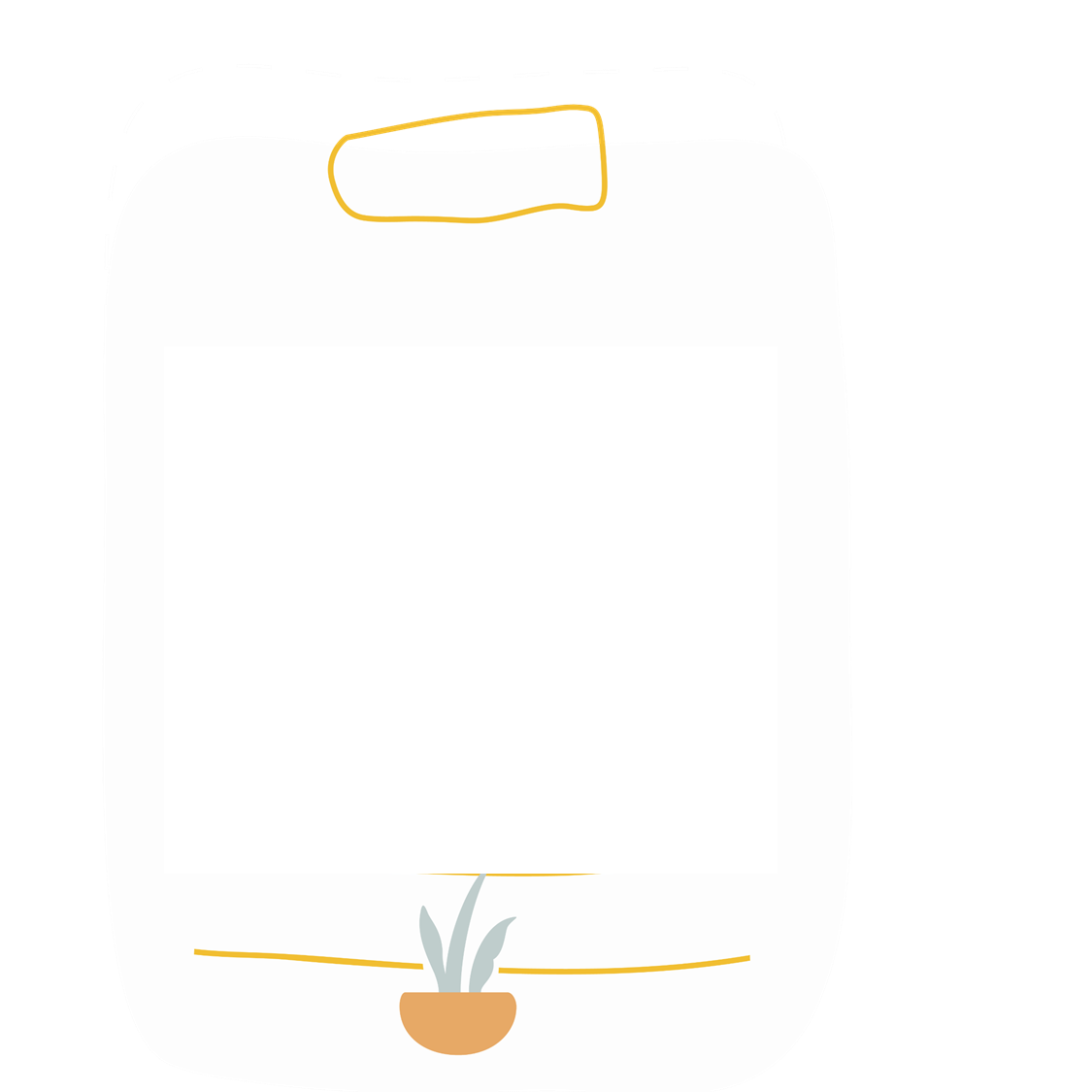 còn gọi là hiệu
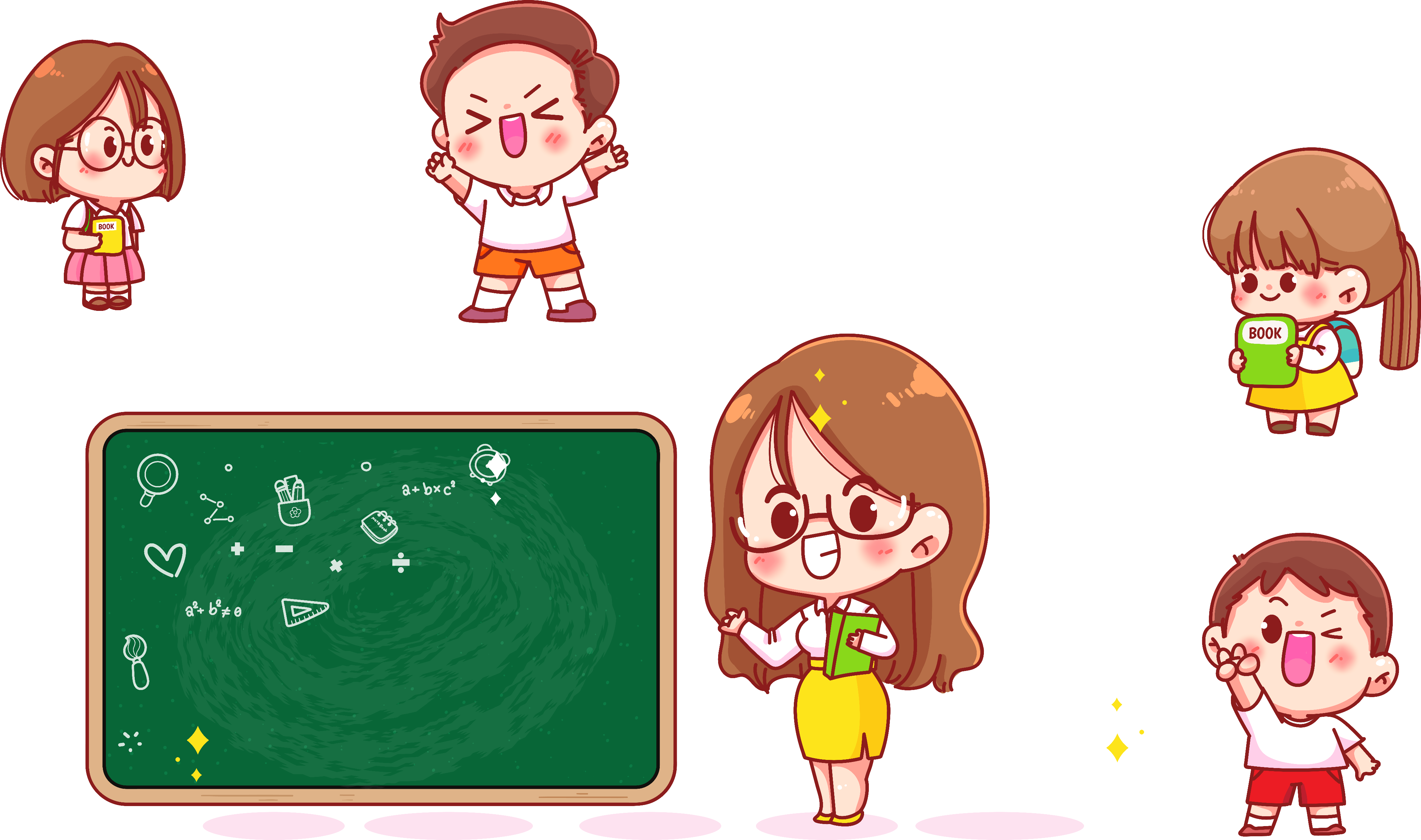 còn gọi là gì?
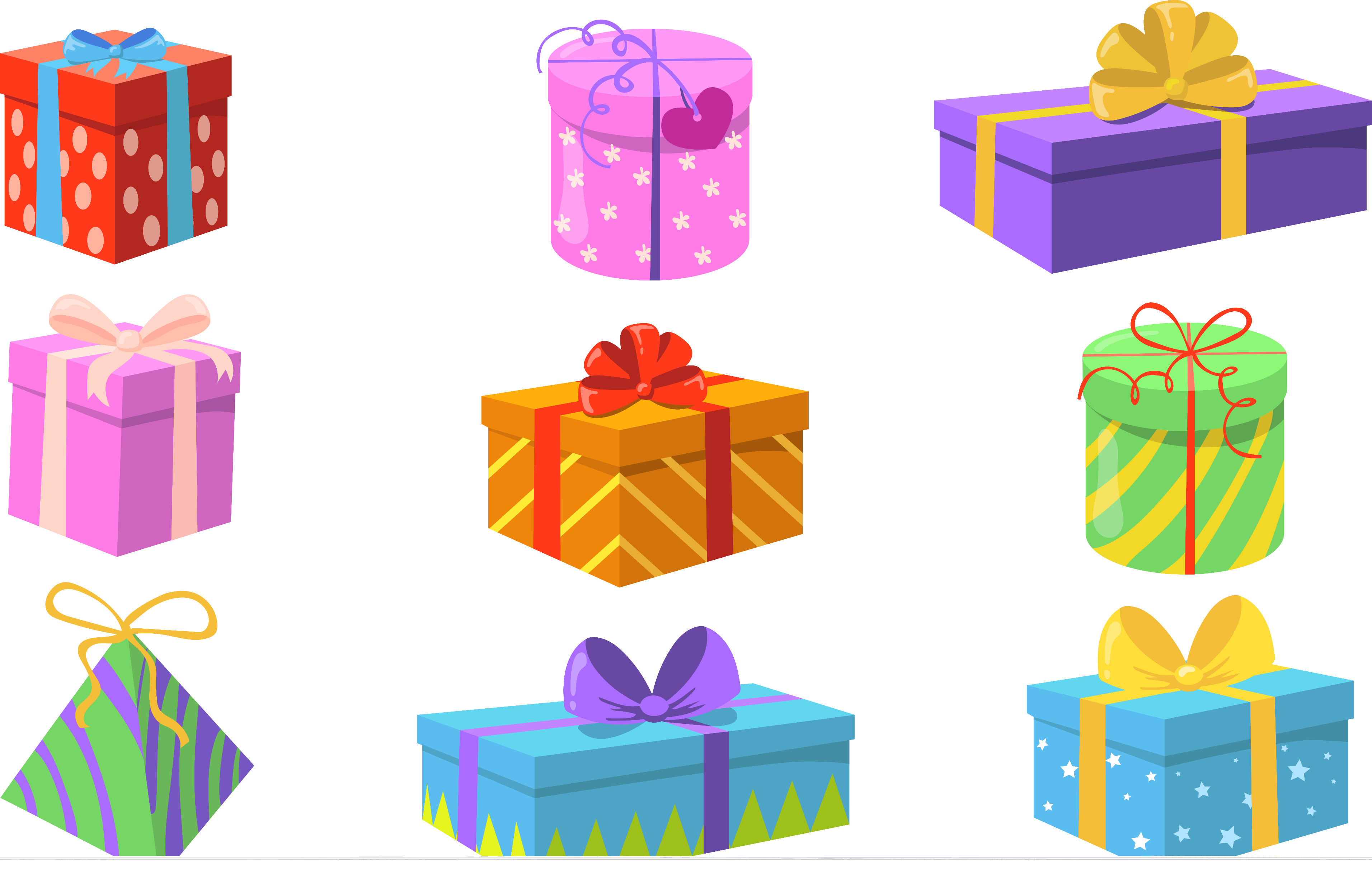 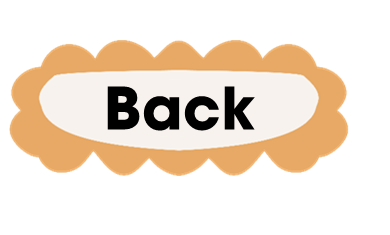 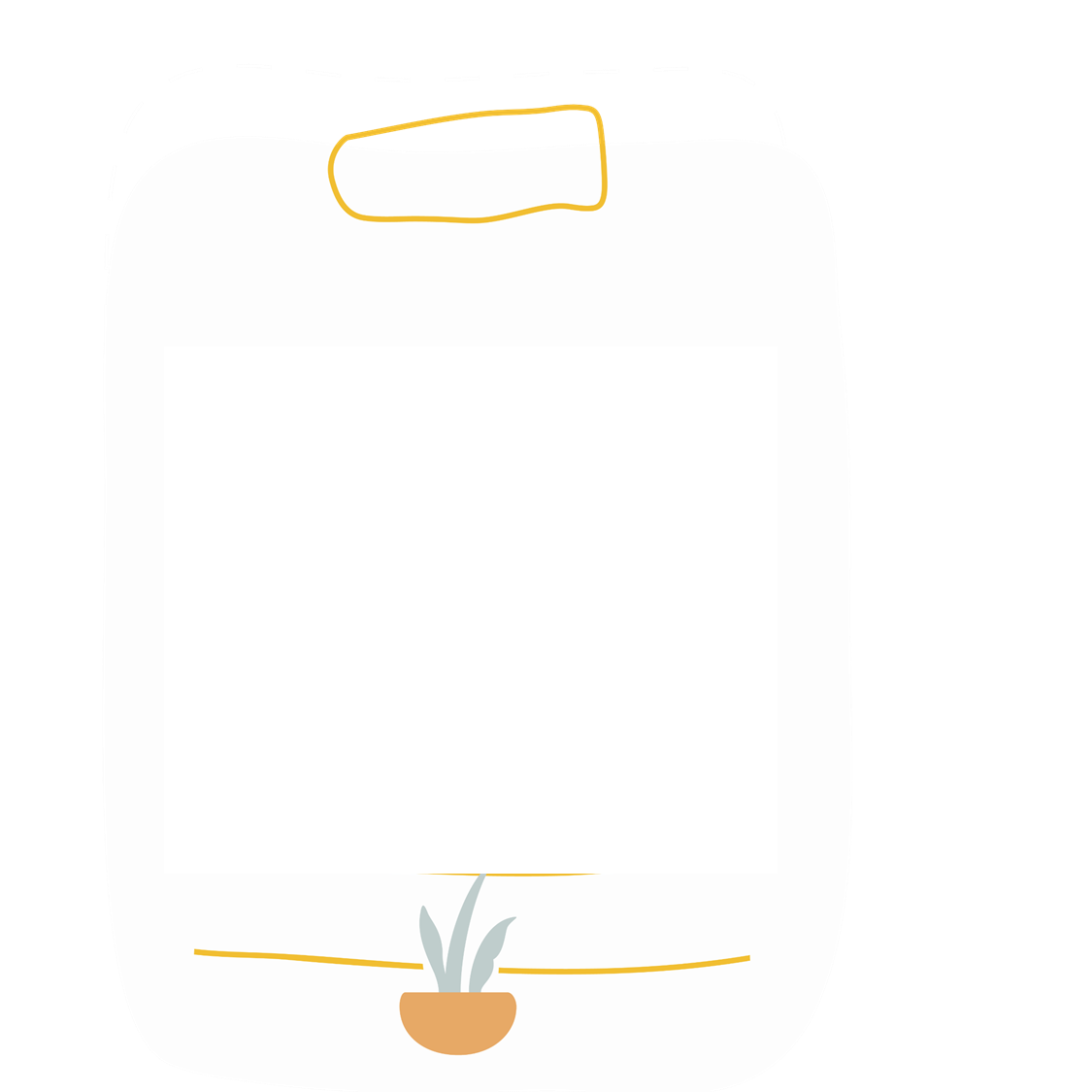 Kể tên các thành phần trong phép trừ?
Số bị trừ, 
số trừ, hiệu
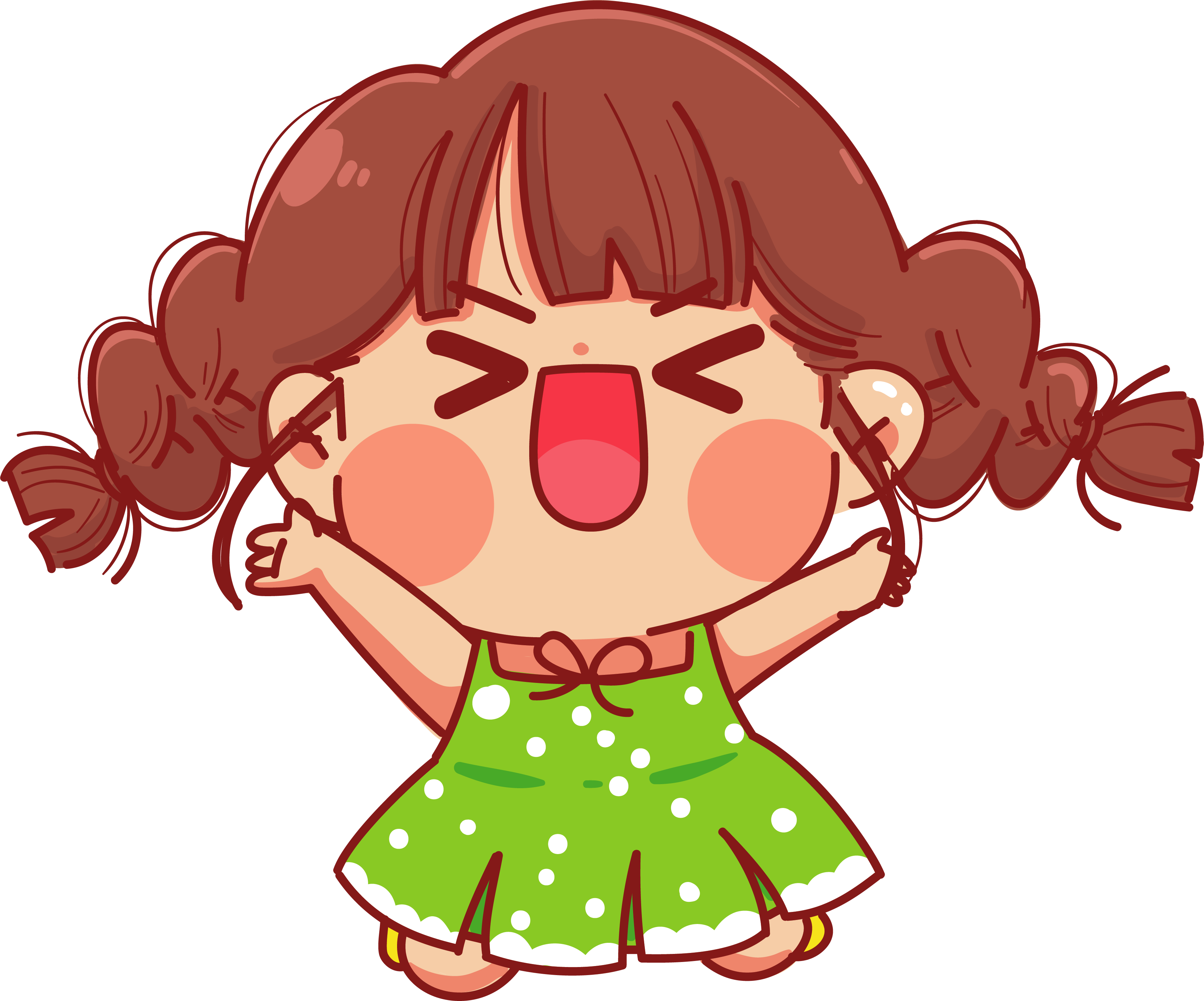 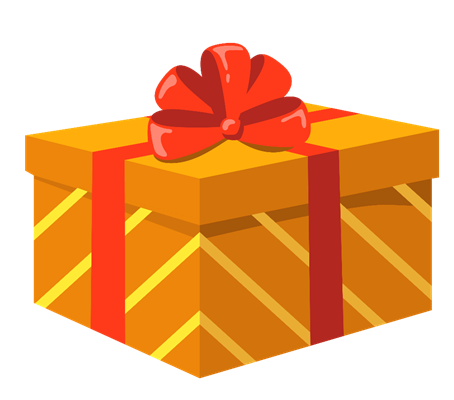 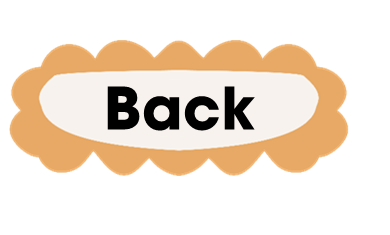 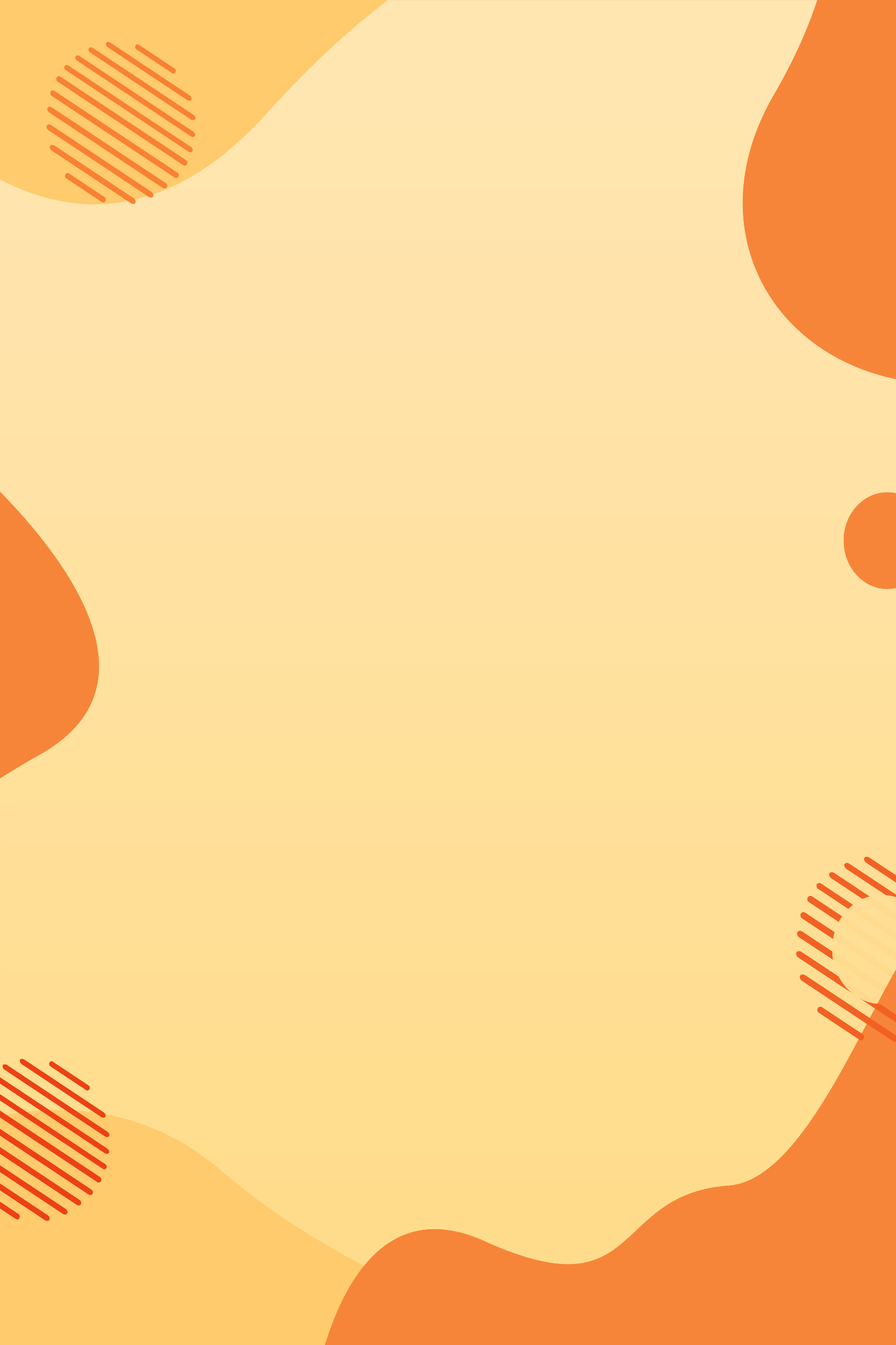 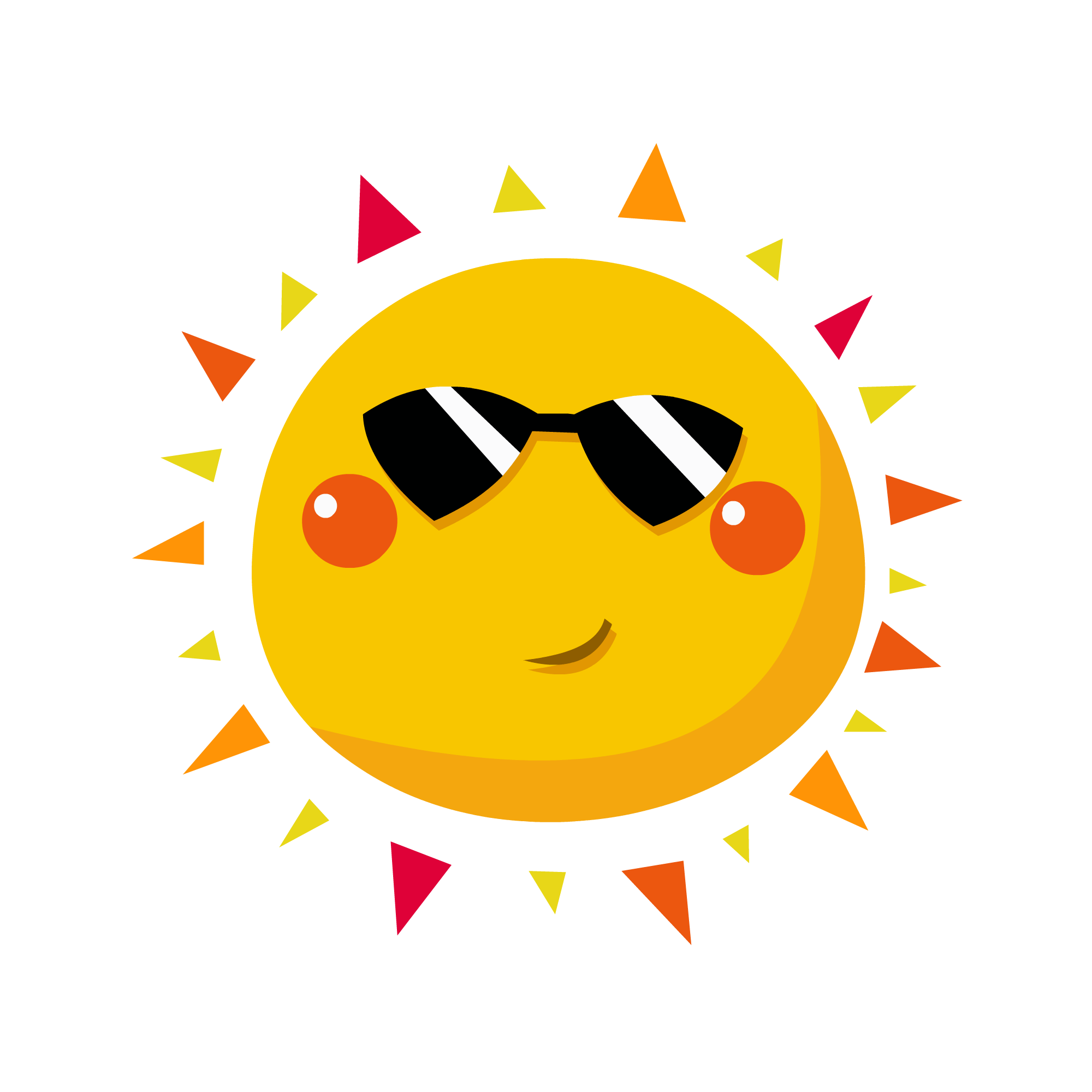 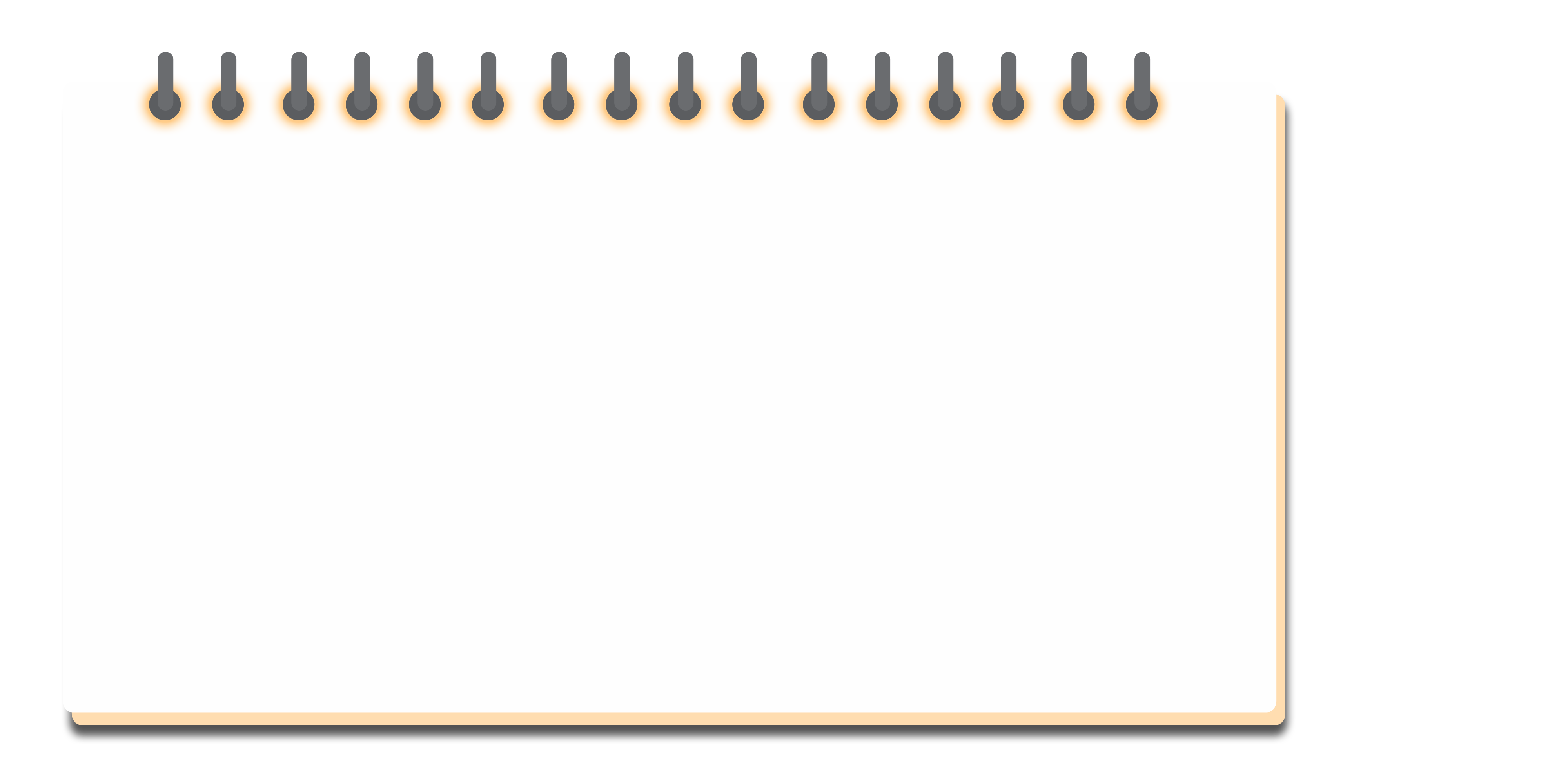 LUYỆN 
TẬP
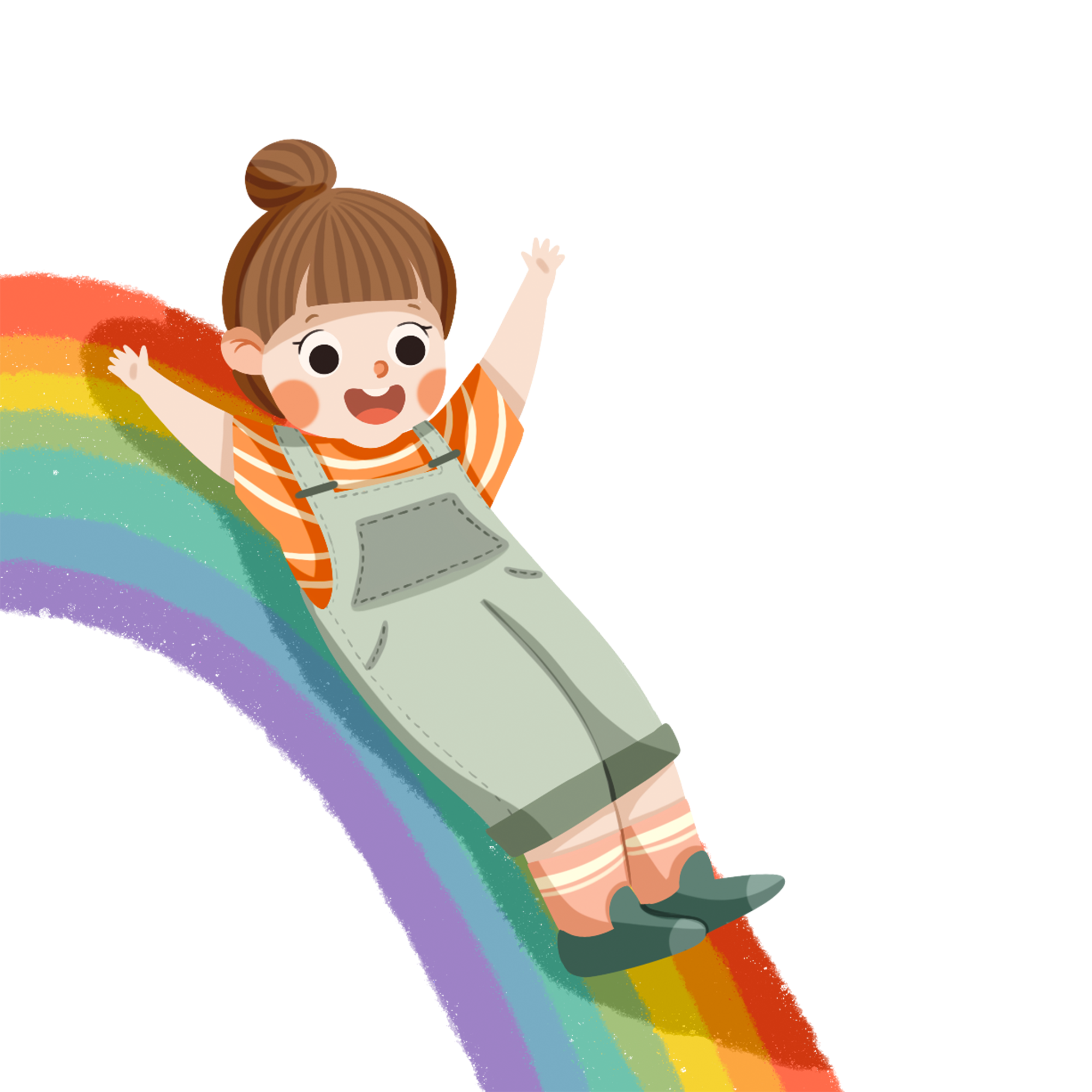 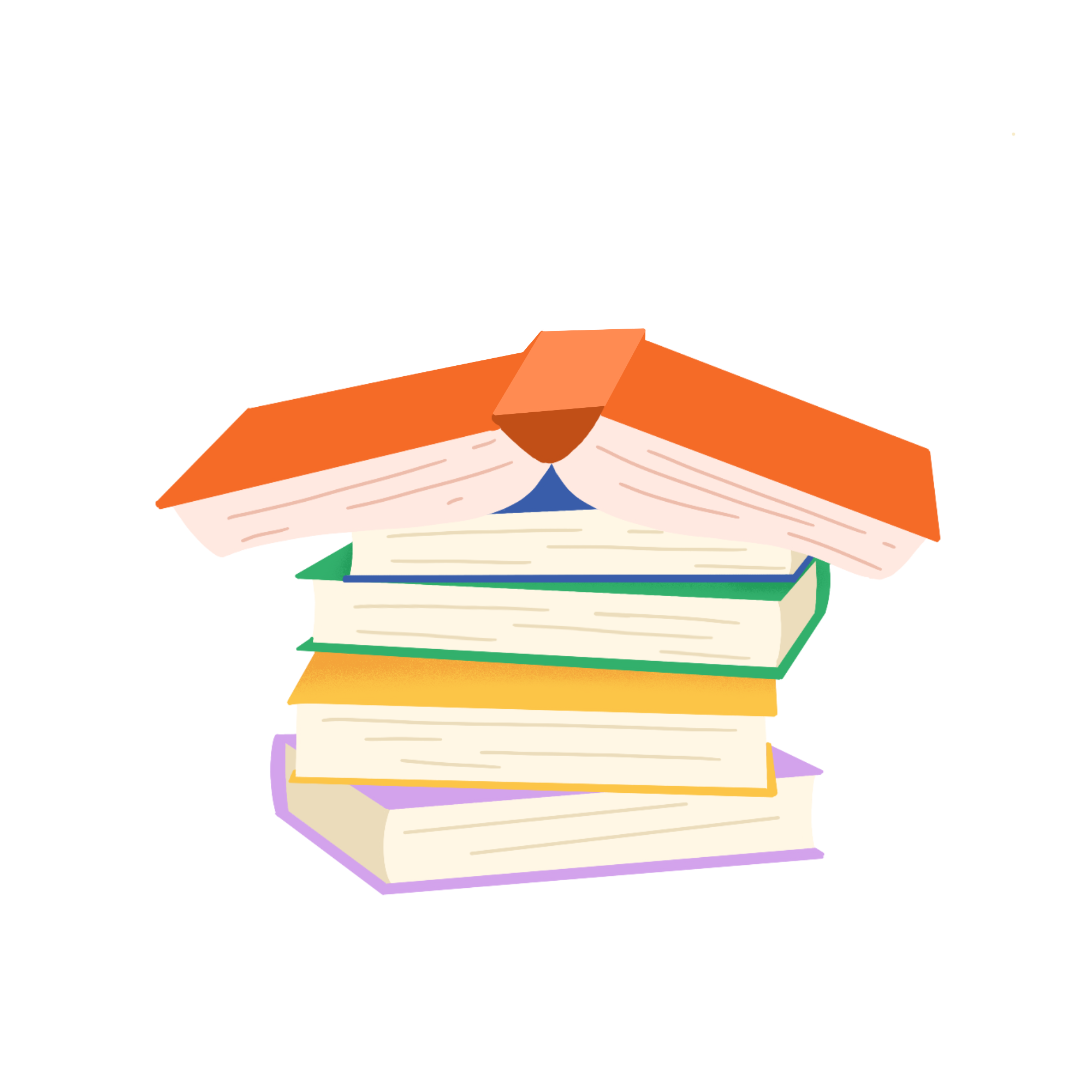 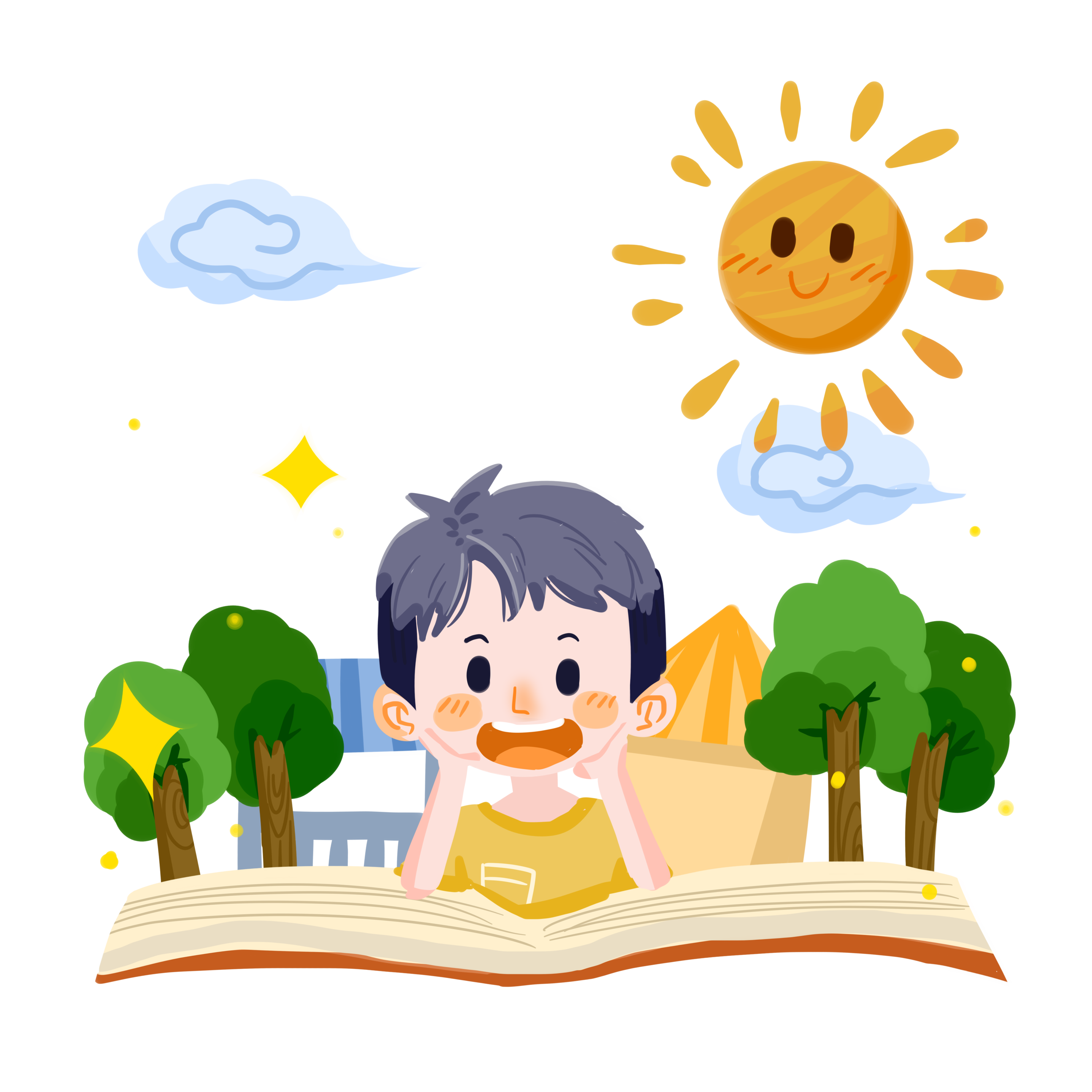 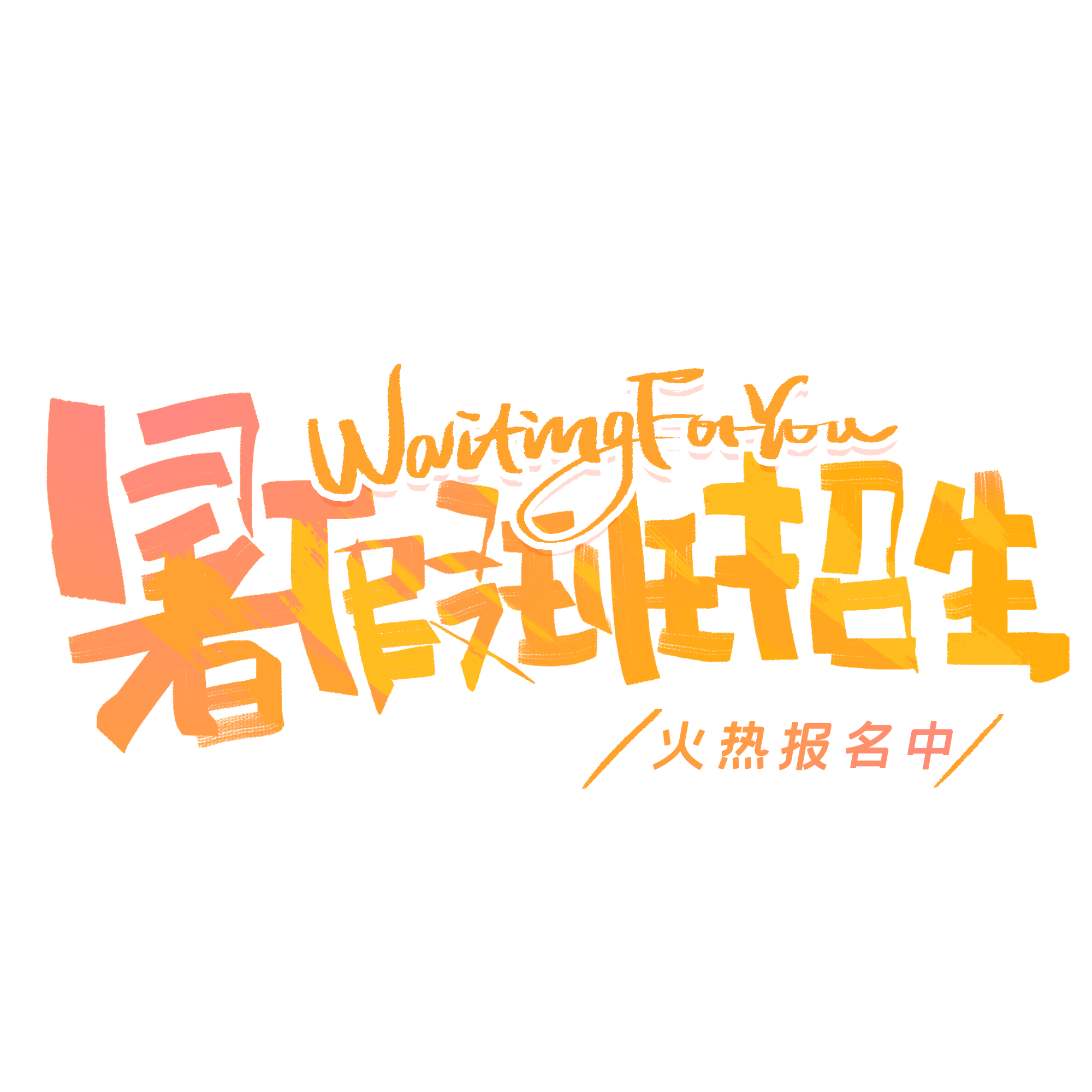 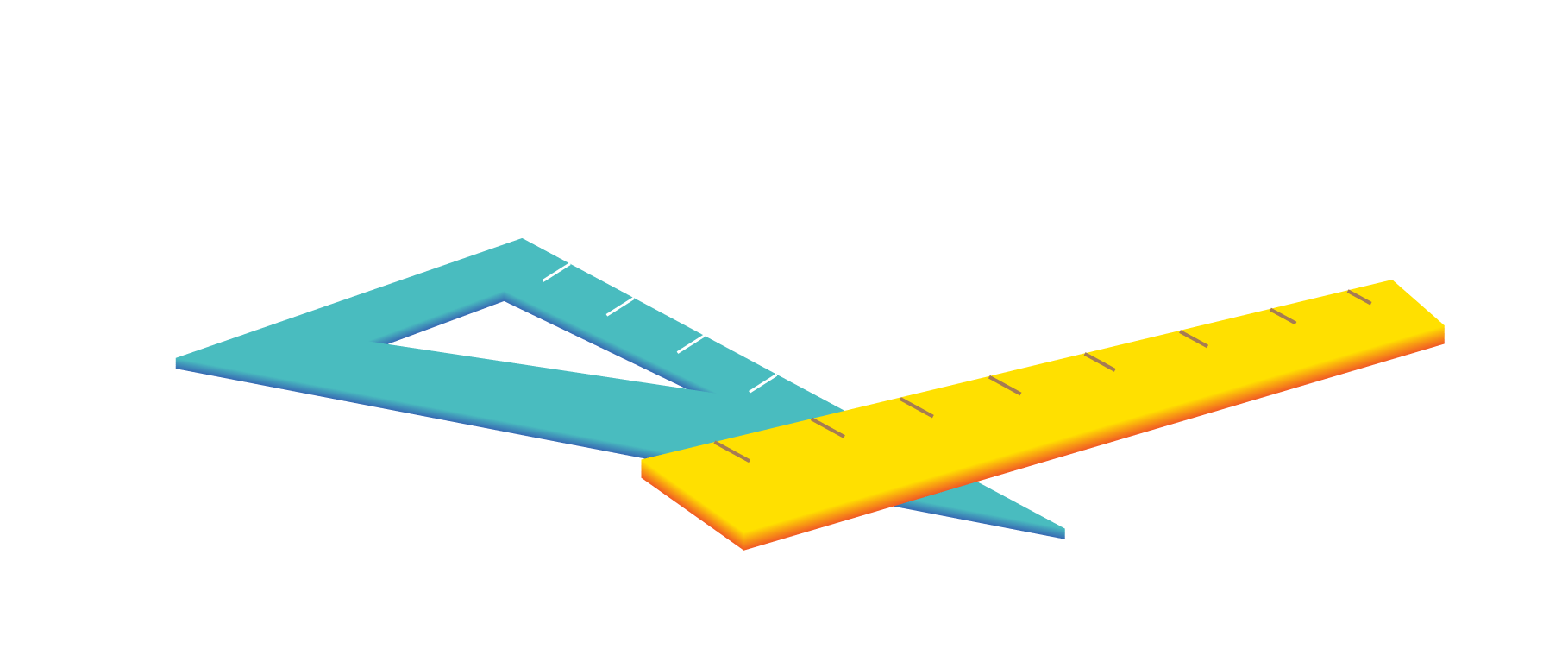 1
Viết mỗi số 75, 64, 87, 46 thành tổng (theo mẫu)
Mẫu:
75 =
70 + 5
?
75 gồm mấy chục và mấy đơn vị?
75 gồm 7 chục và 5 đơn vị
70
5
Ta có:
75 =
70 + 5
1
Viết mỗi số 75, 64, 87, 46 thành tổng (theo mẫu)
Mẫu:
75 =
70 + 5
=
80 + 7
87
=
64
60 + 4
46
40 + 6
=
2
a)
?
Số
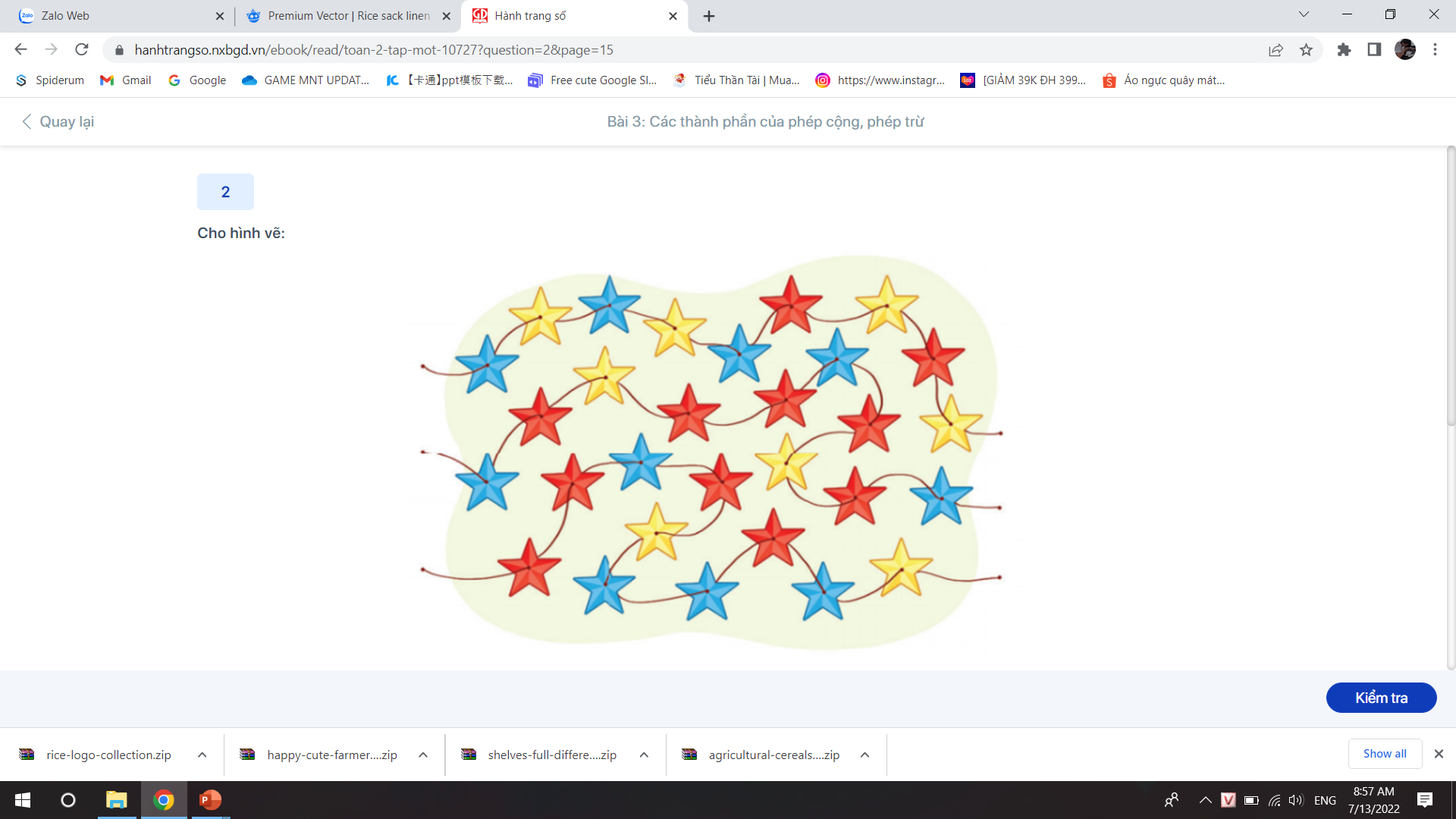 ?
?
?
11
8
10
b)
2
Tính tổng của số ngôi sao màu đỏ và số ngôi sao màu vàng?
Tổng số ngôi sao màu đỏ và màu vàng là:
11
8
10
11 + 8 = 18 (ngôi sao)
c)
2
Tính hiệu của số ngôi sao màu xanh và số ngôi sao màu vàng?
Hiệu số ngôi sao màu xanh và màu vàng là:
11
8
10
10 - 8 = 2 (ngôi sao)
Trên mỗi toa tàu ghi một số
3
a)
Đổi chỗ hai toa nào của đoàn tàu A để được các số xếp theo thứ tự từ lớn đến bé?
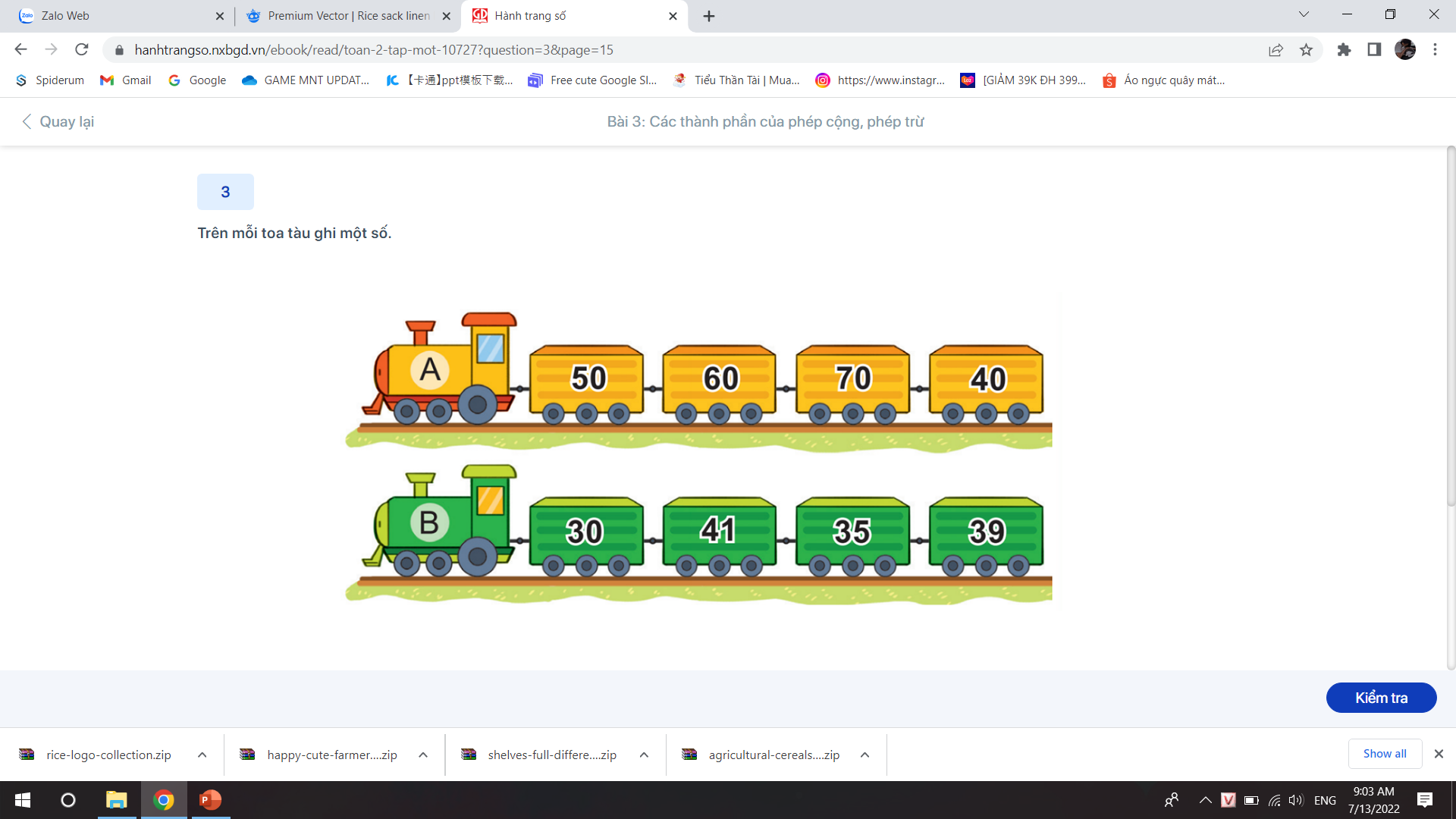 3 a)
Đổi chỗ hai toa nào của đoàn tàu A để được các số xếp theo thứ tự từ lớn đến bé?
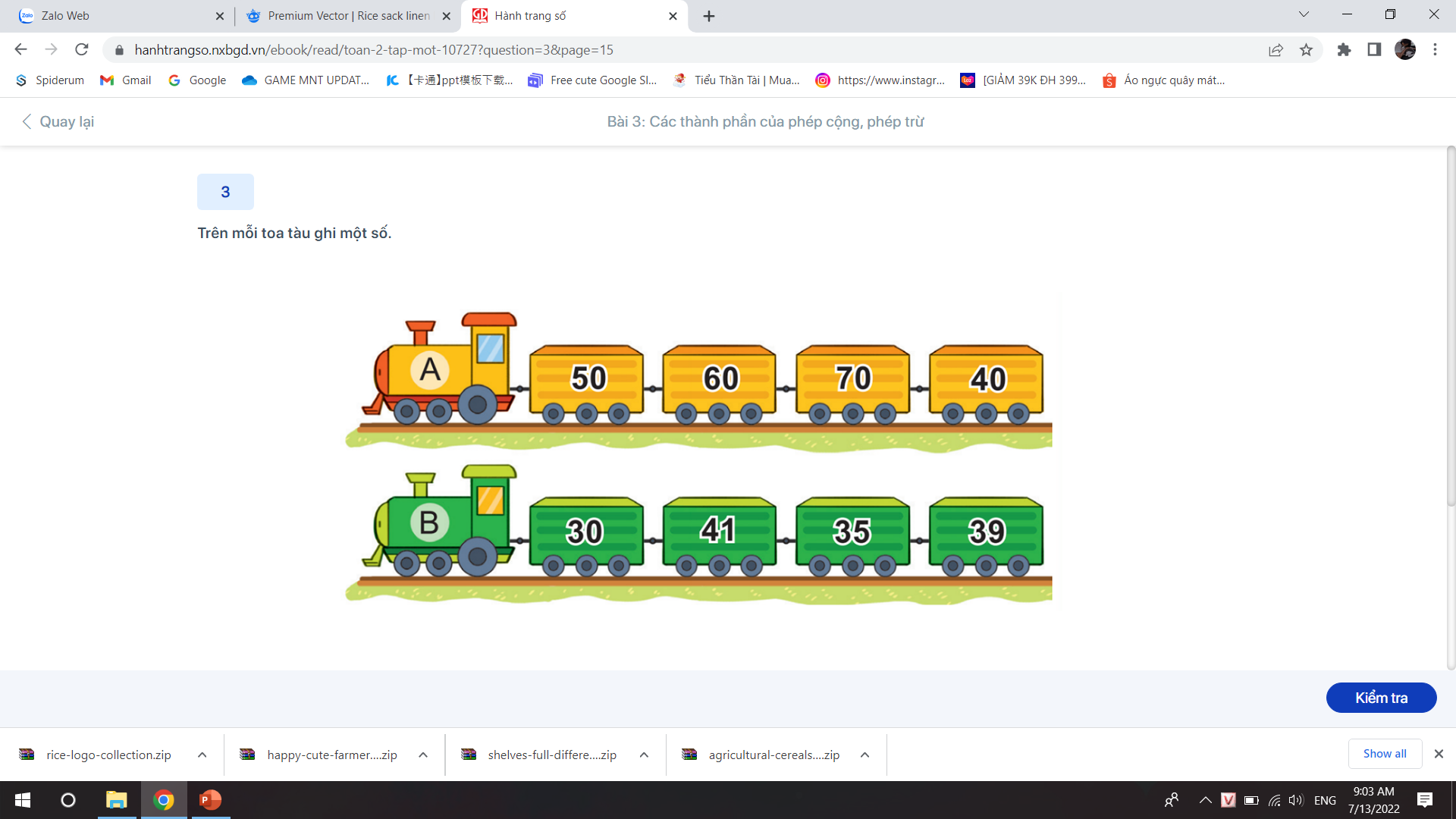 Đổi chỗ
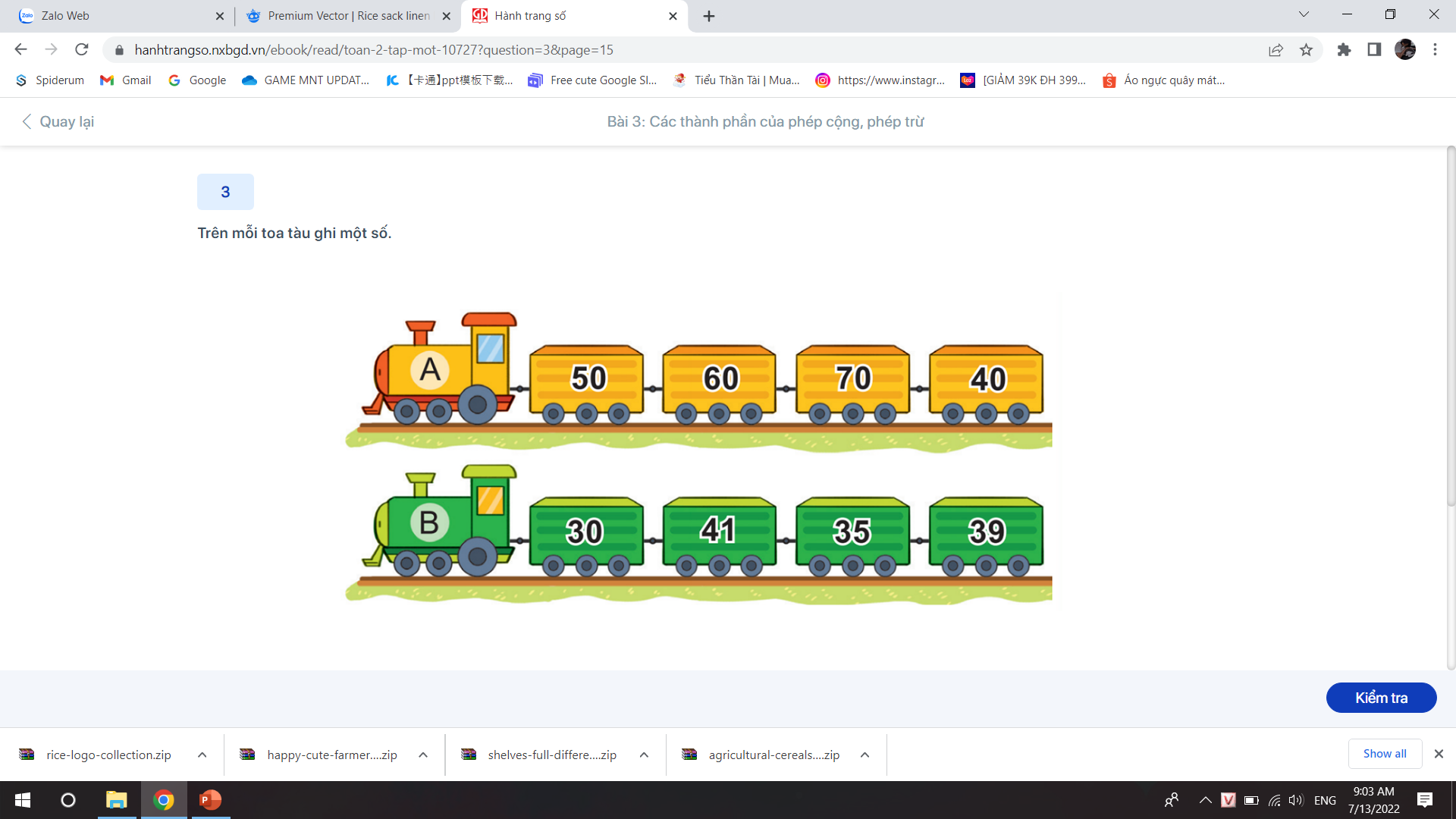 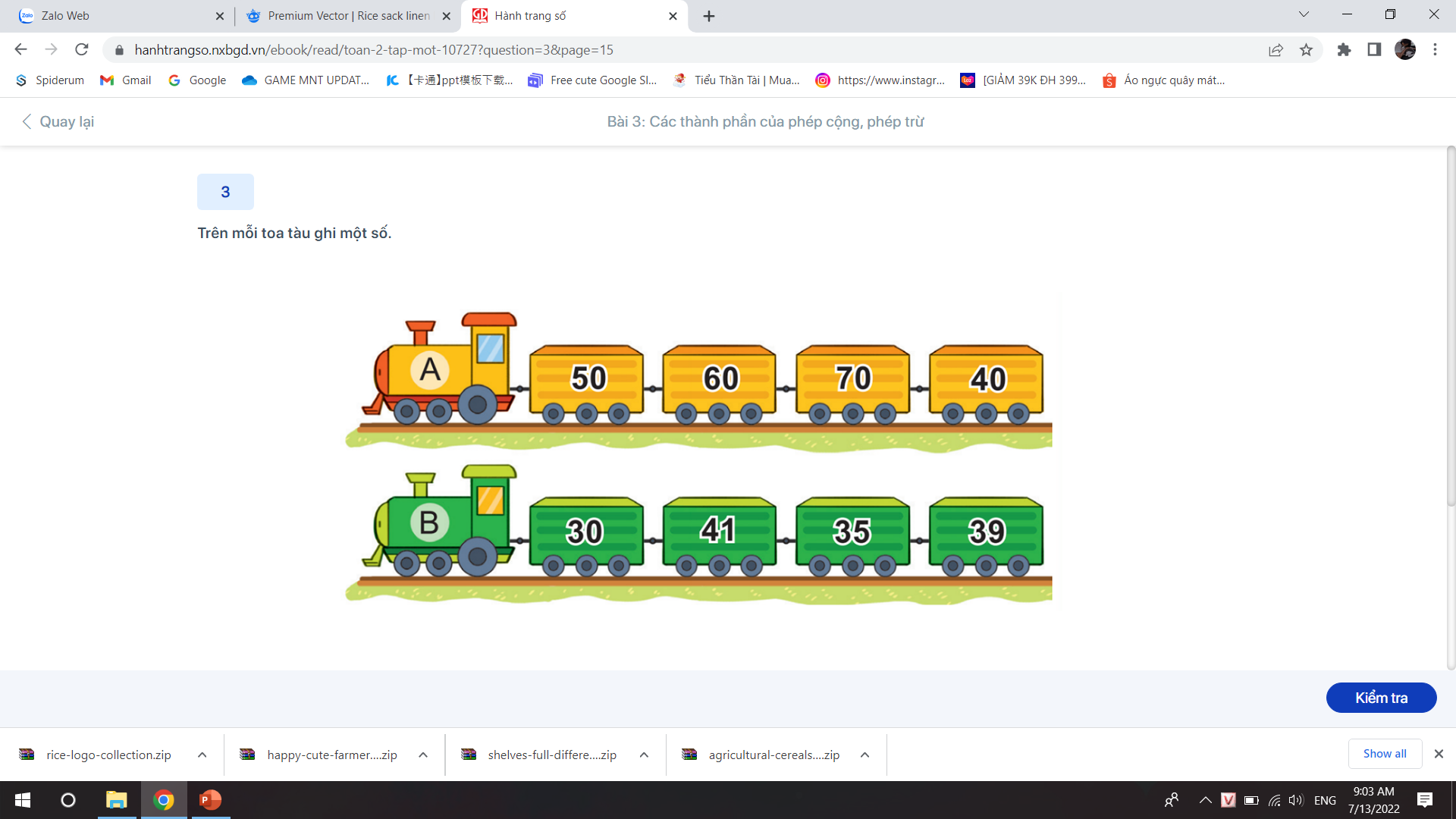 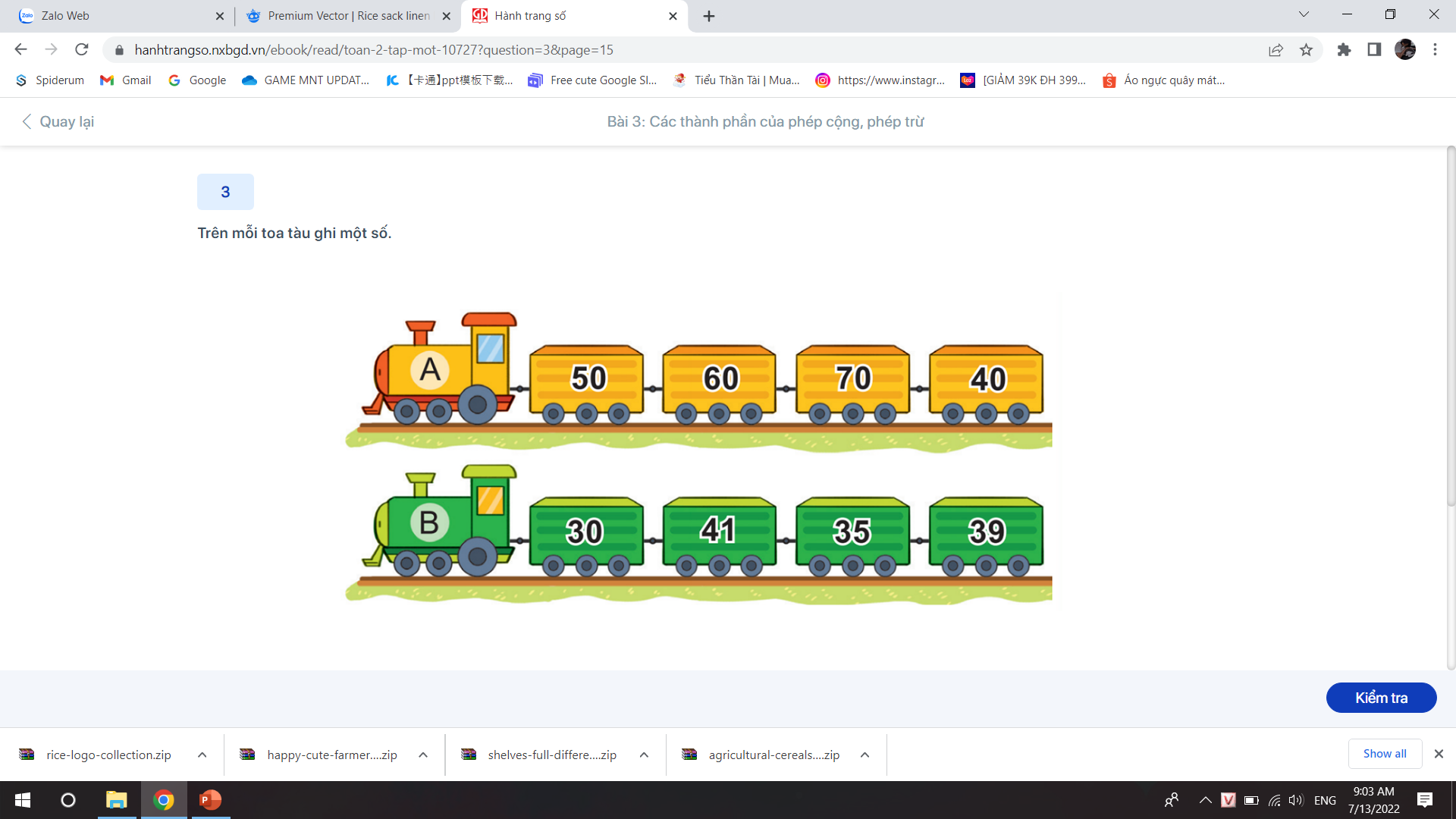 Trên mỗi toa tàu ghi một số
3
b)
Tính hiệu của số lớn nhất và số bé nhất trong các số ở đoàn tàu B?
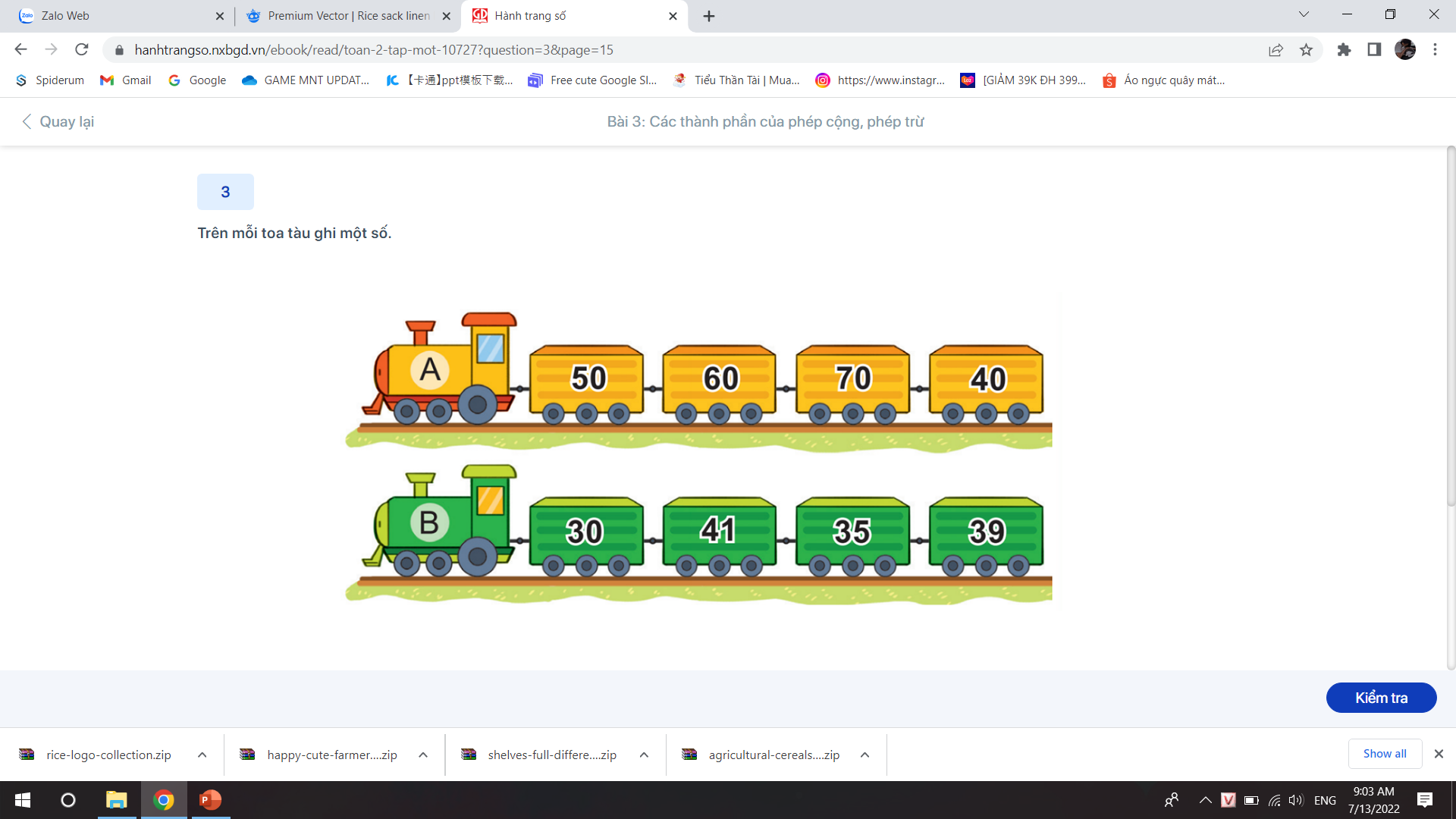 3 b)
Tính hiệu của số lớn nhất và số bé nhất trong các số ở đoàn tàu B?
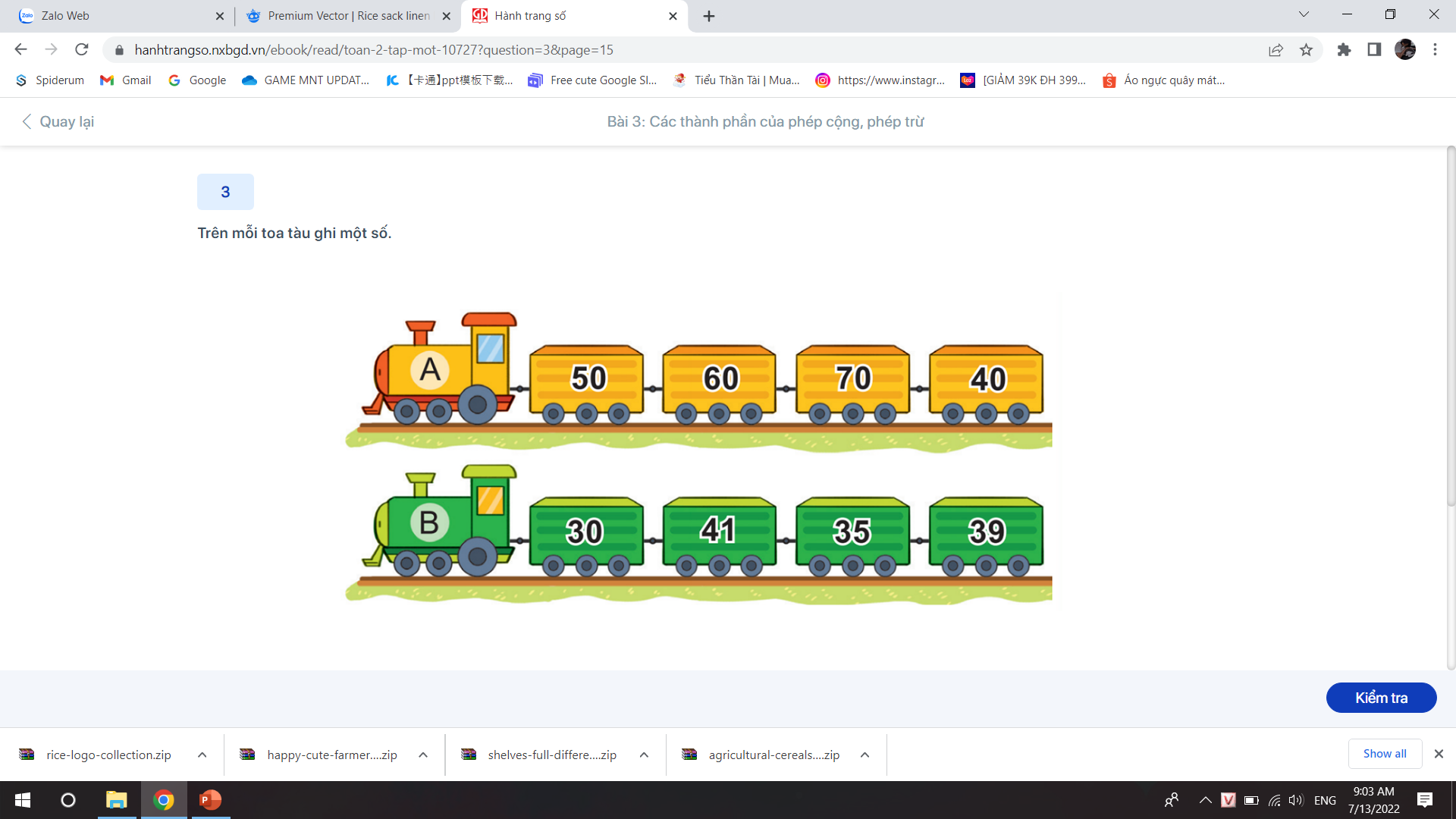 Số bé nhất
Số lớn nhất
Hiệu của số lớn nhất và số bé nhất là:
41 – 30 = 11
Từ các số bị trừ, số trừ và hiệu, em hãy lập các phép trừ thích hợp.
4
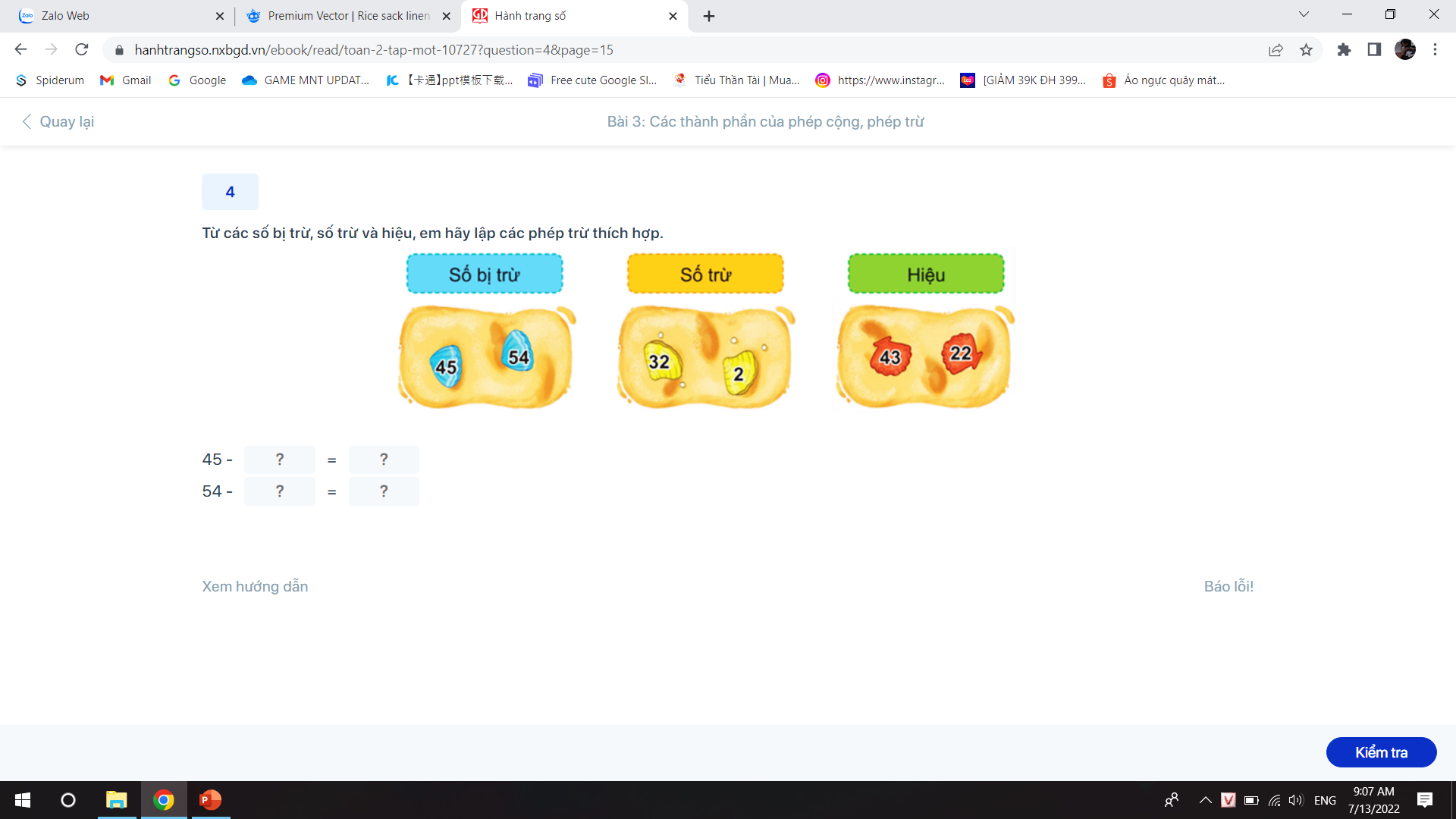 –
43
45
=
2
–
=
32
22
54
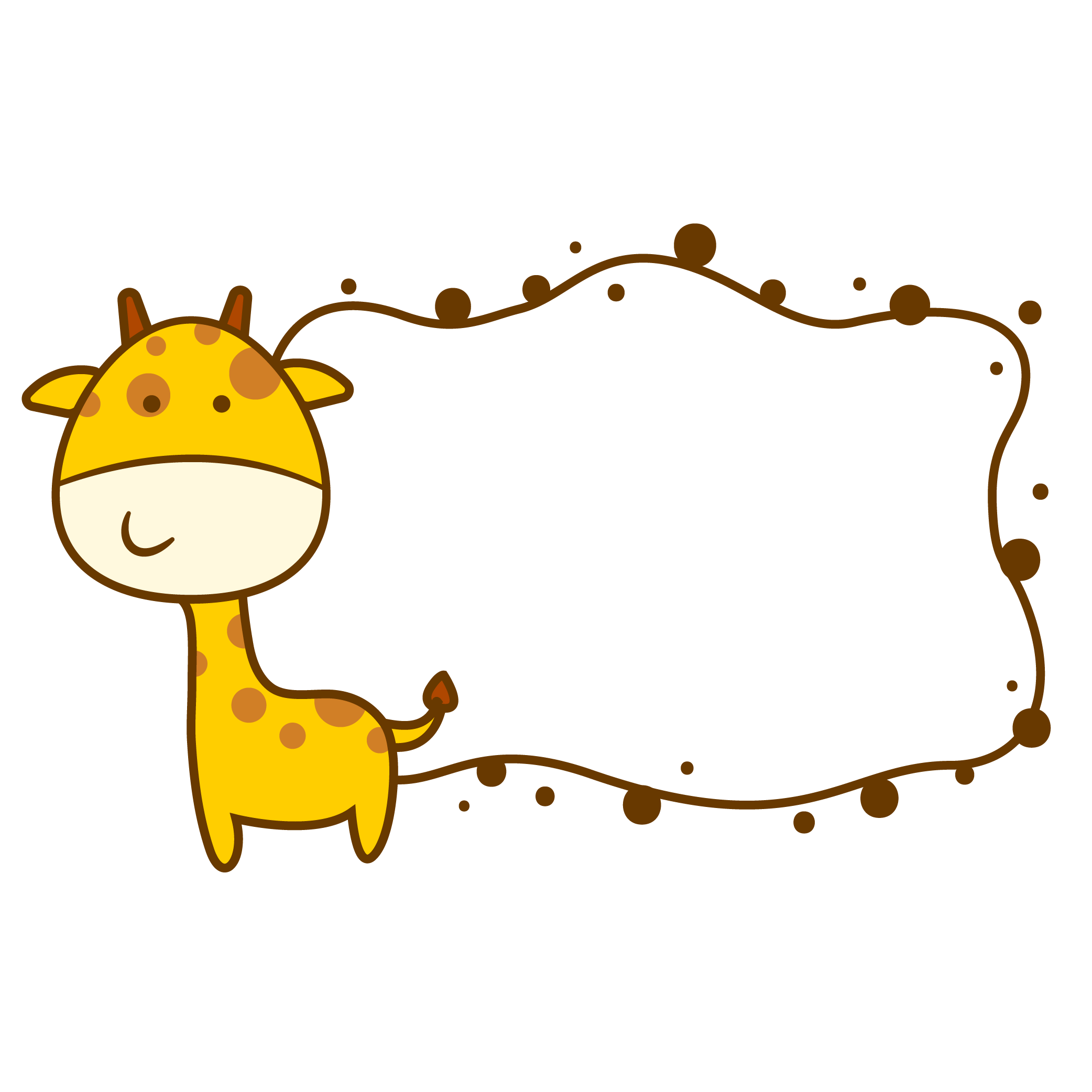 Dặn dò
Dặn dò
- Ôn lại tên gọi thành phần trong phép cộng, phép trừ
- Chuẩn bị bài mới
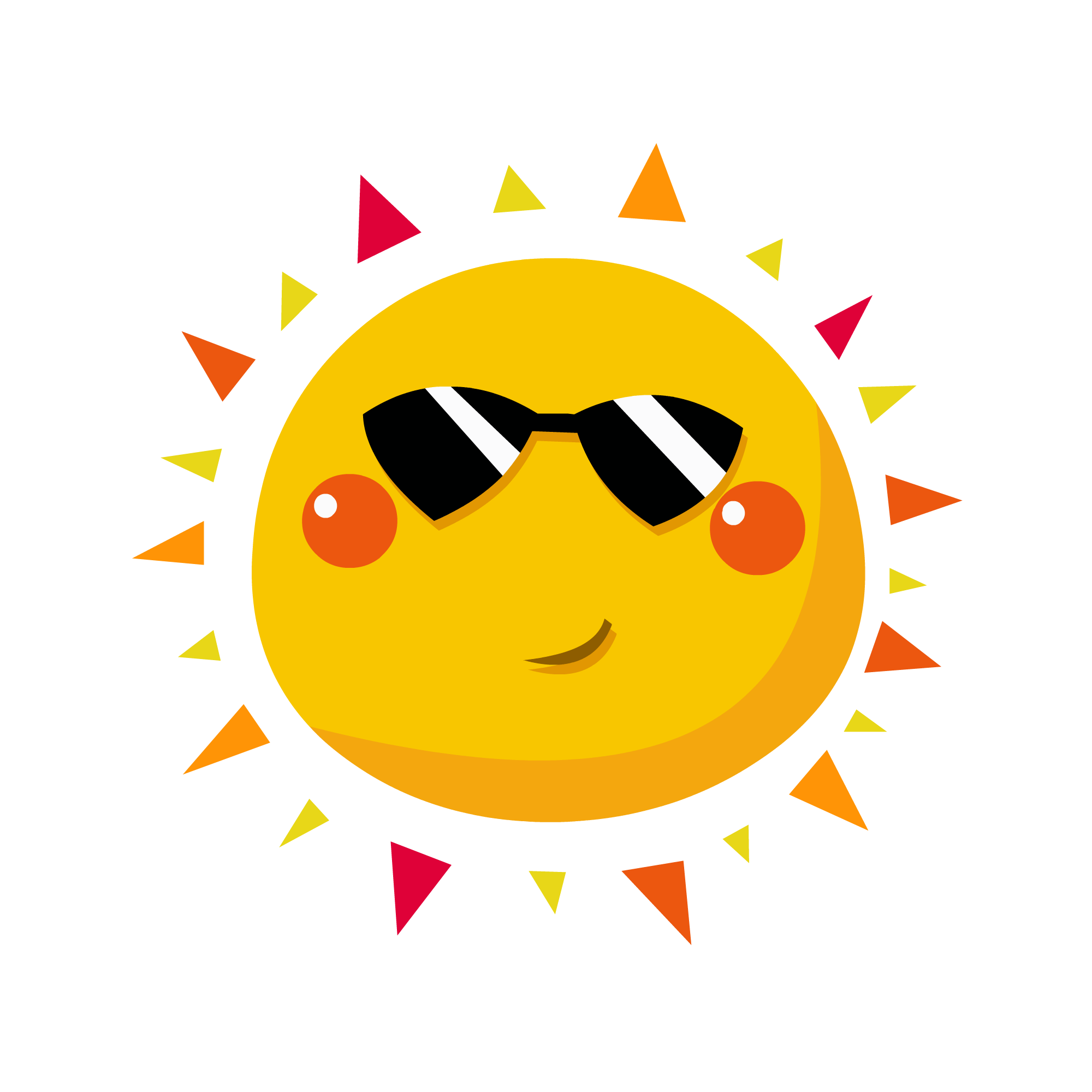 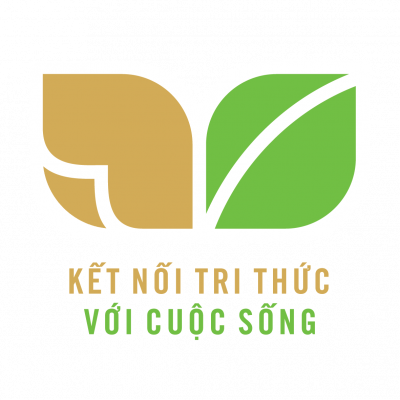 Măng non
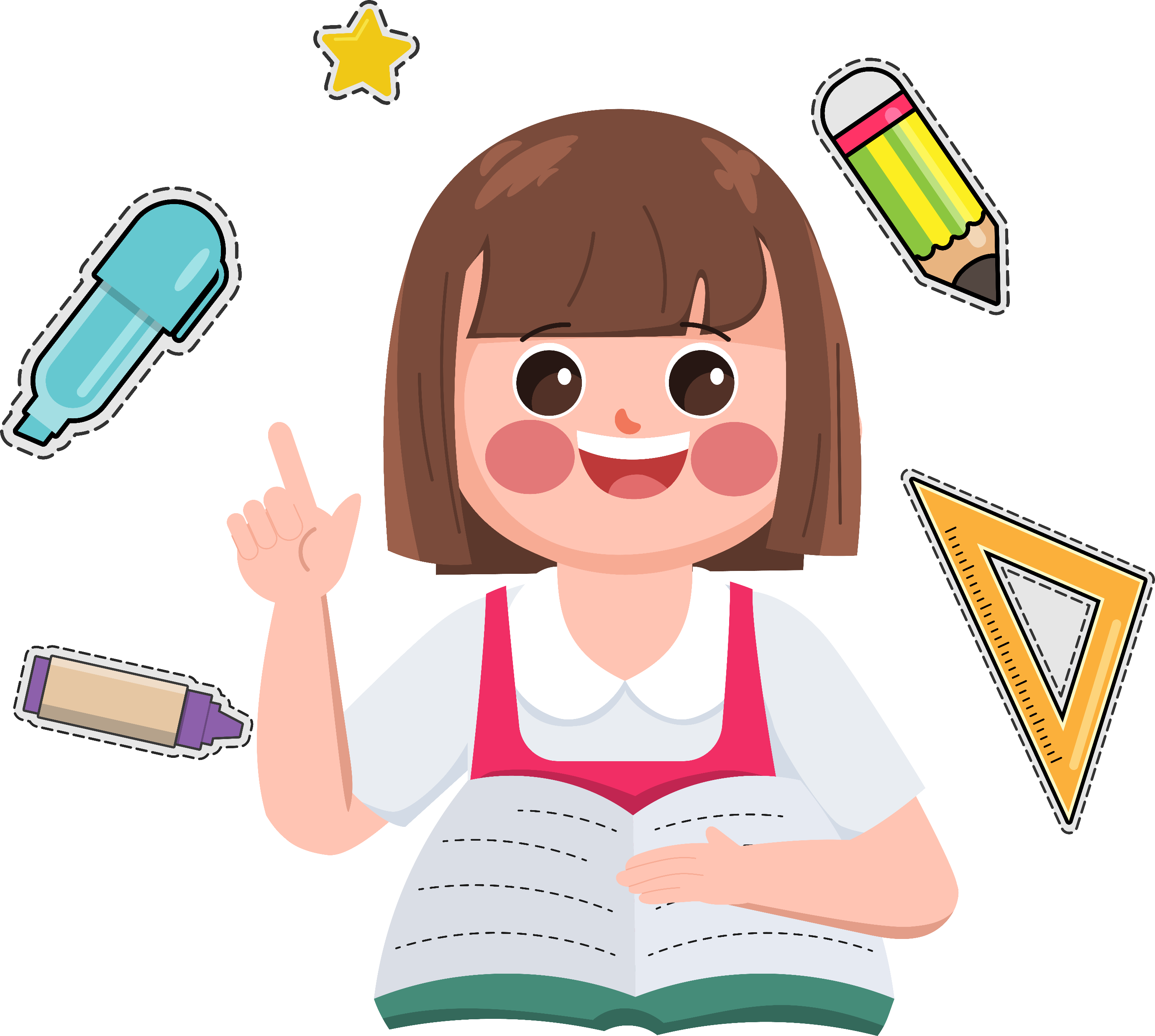 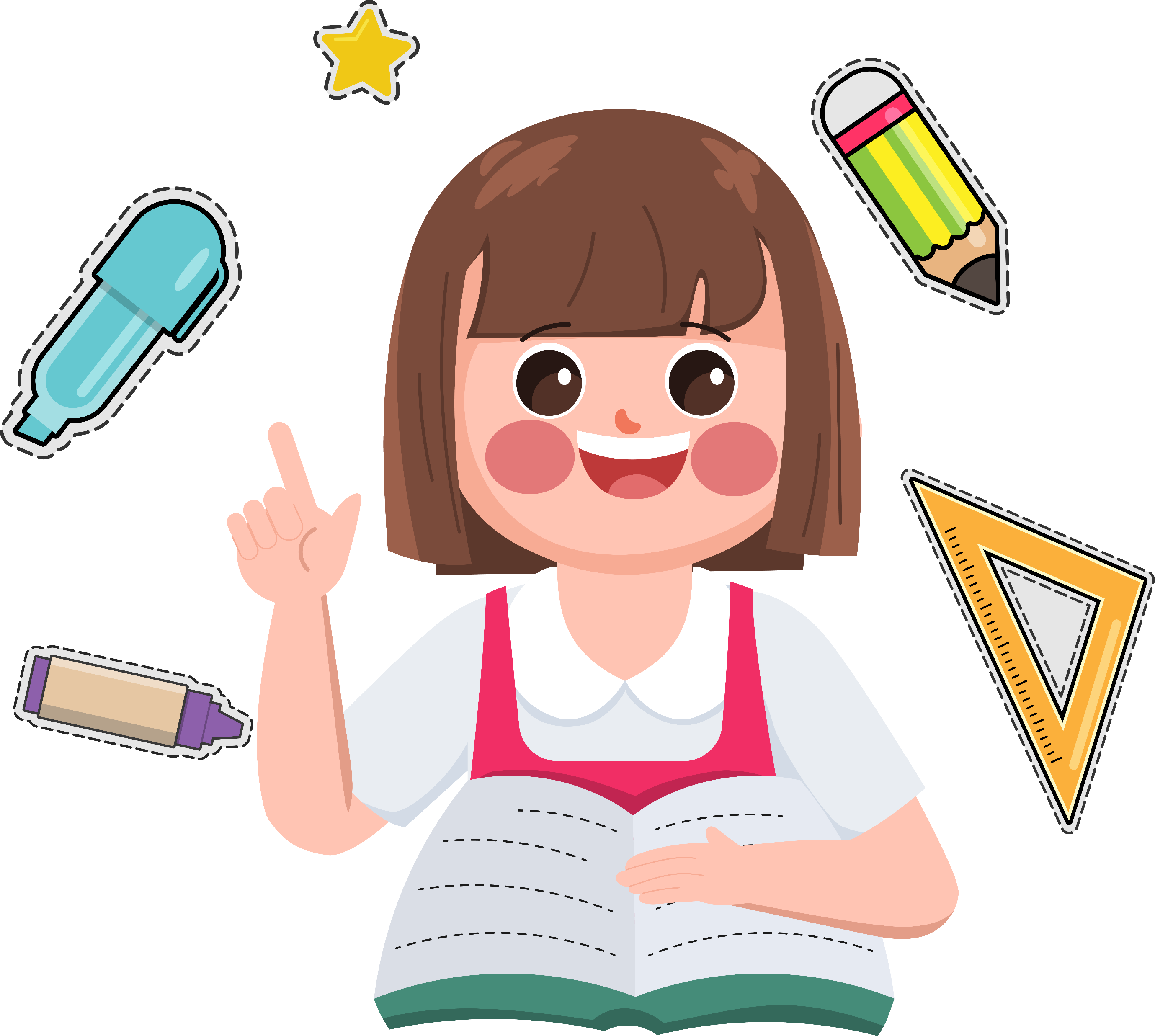 CHÚC CÁC EM 
HỌC TỐT!
CHÚC CÁC EM 
HỌC TỐT!
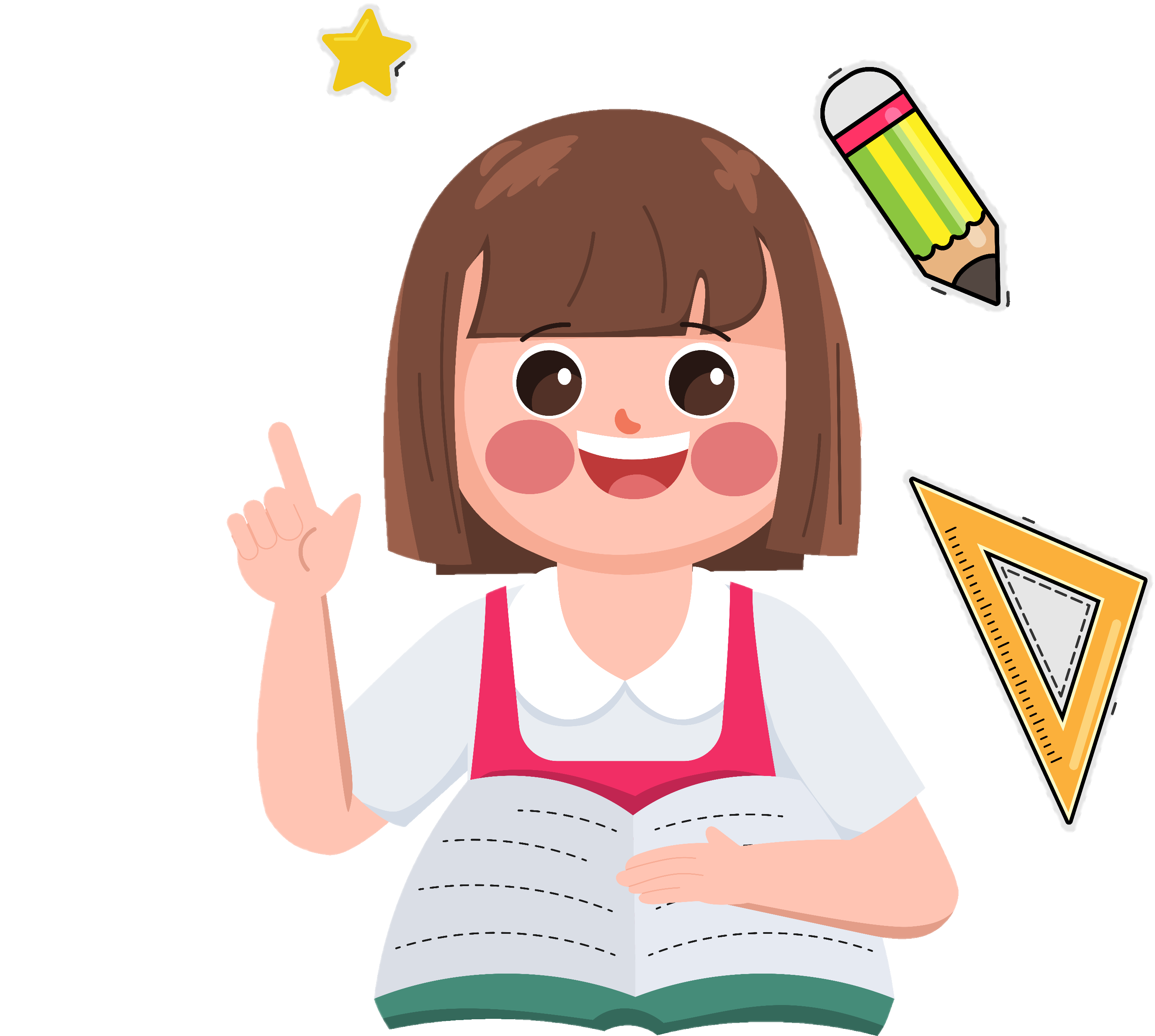 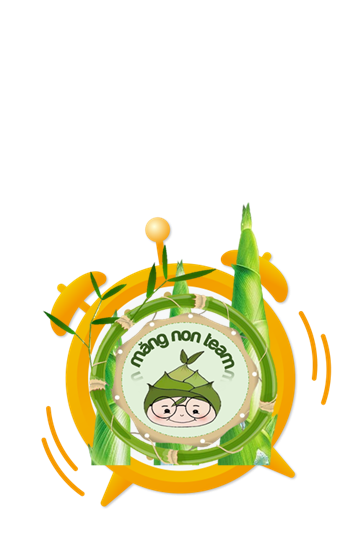 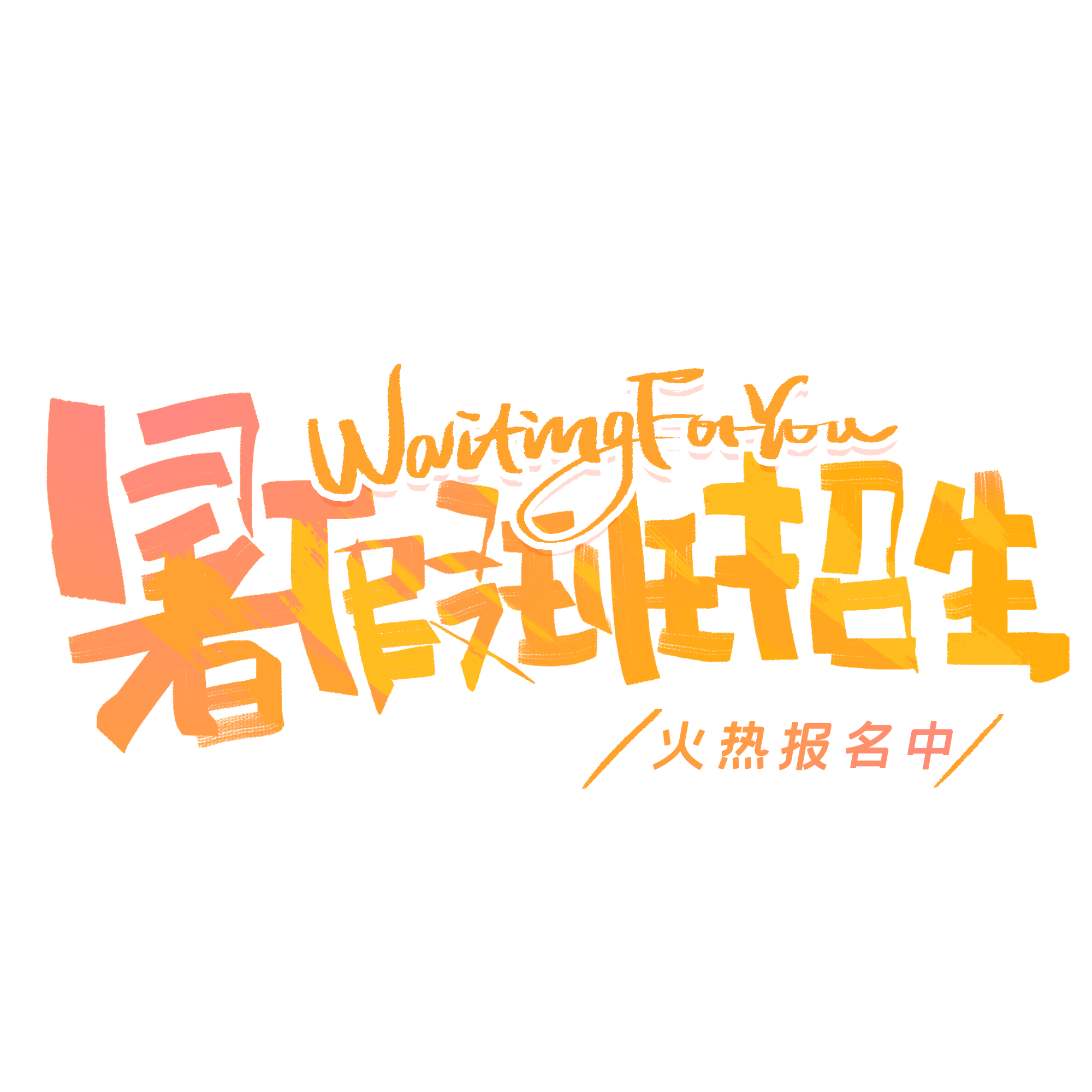 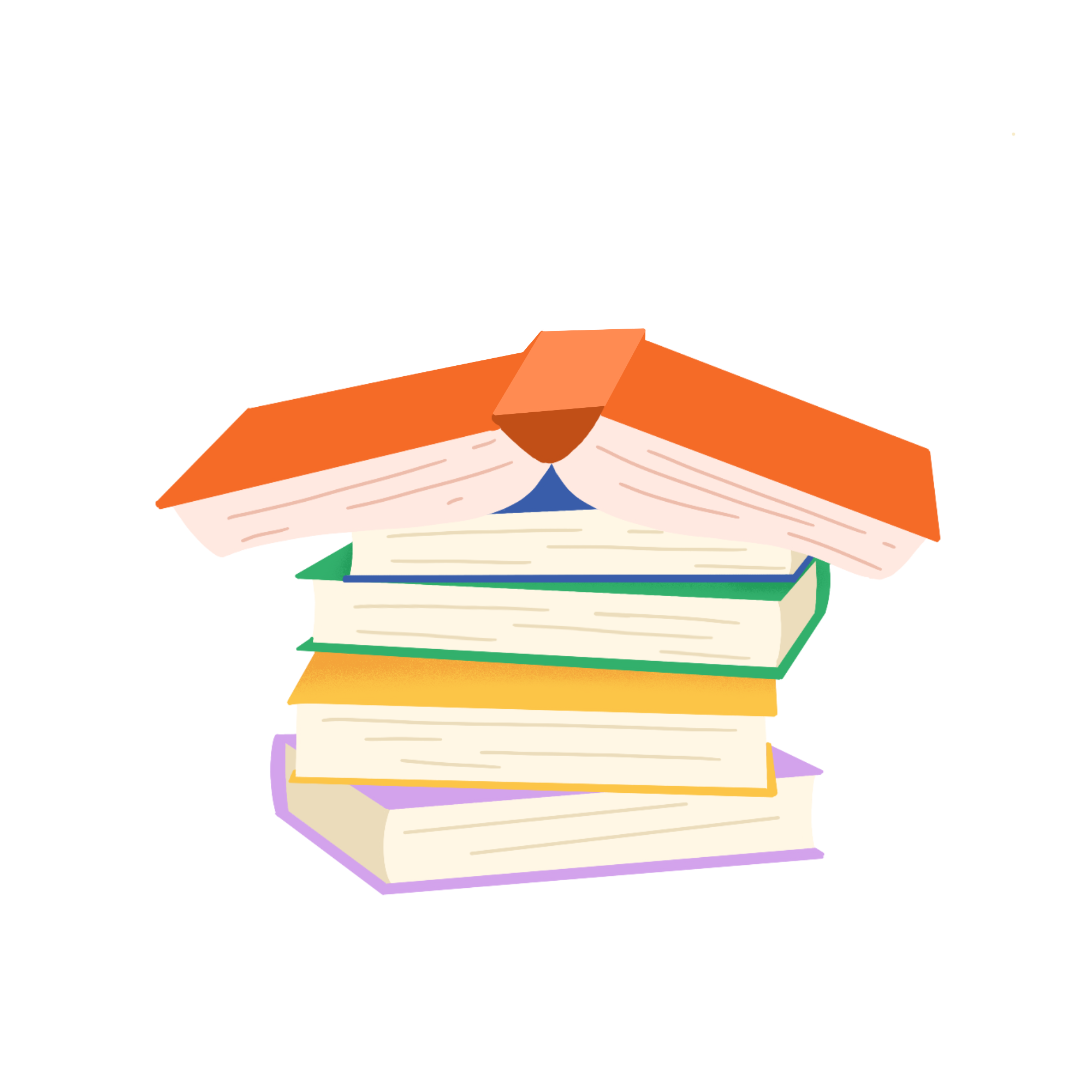 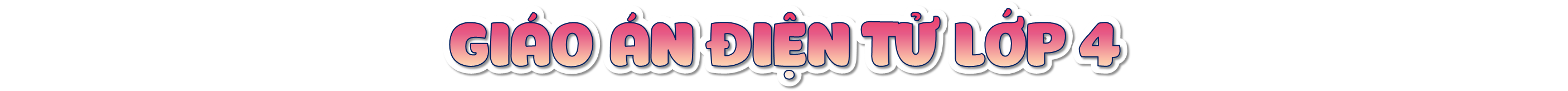 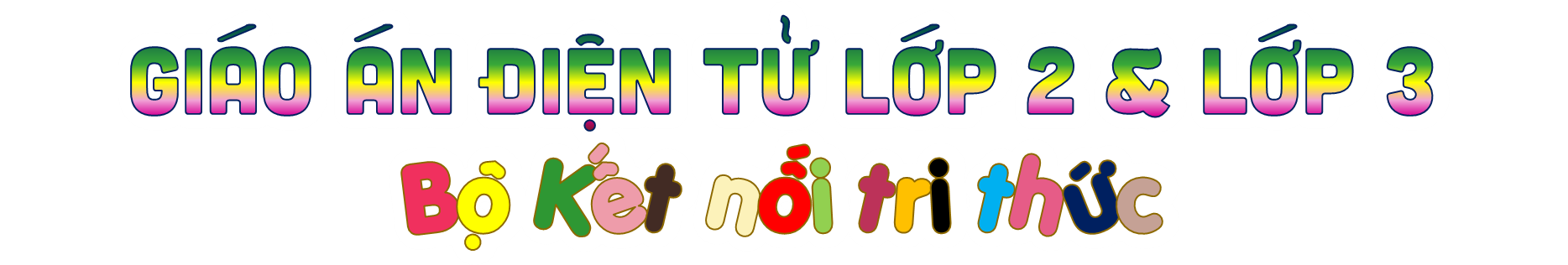 Soạn bài giảng yêu cầu các khối lớp
Thiết kế bài giảng E – Learning
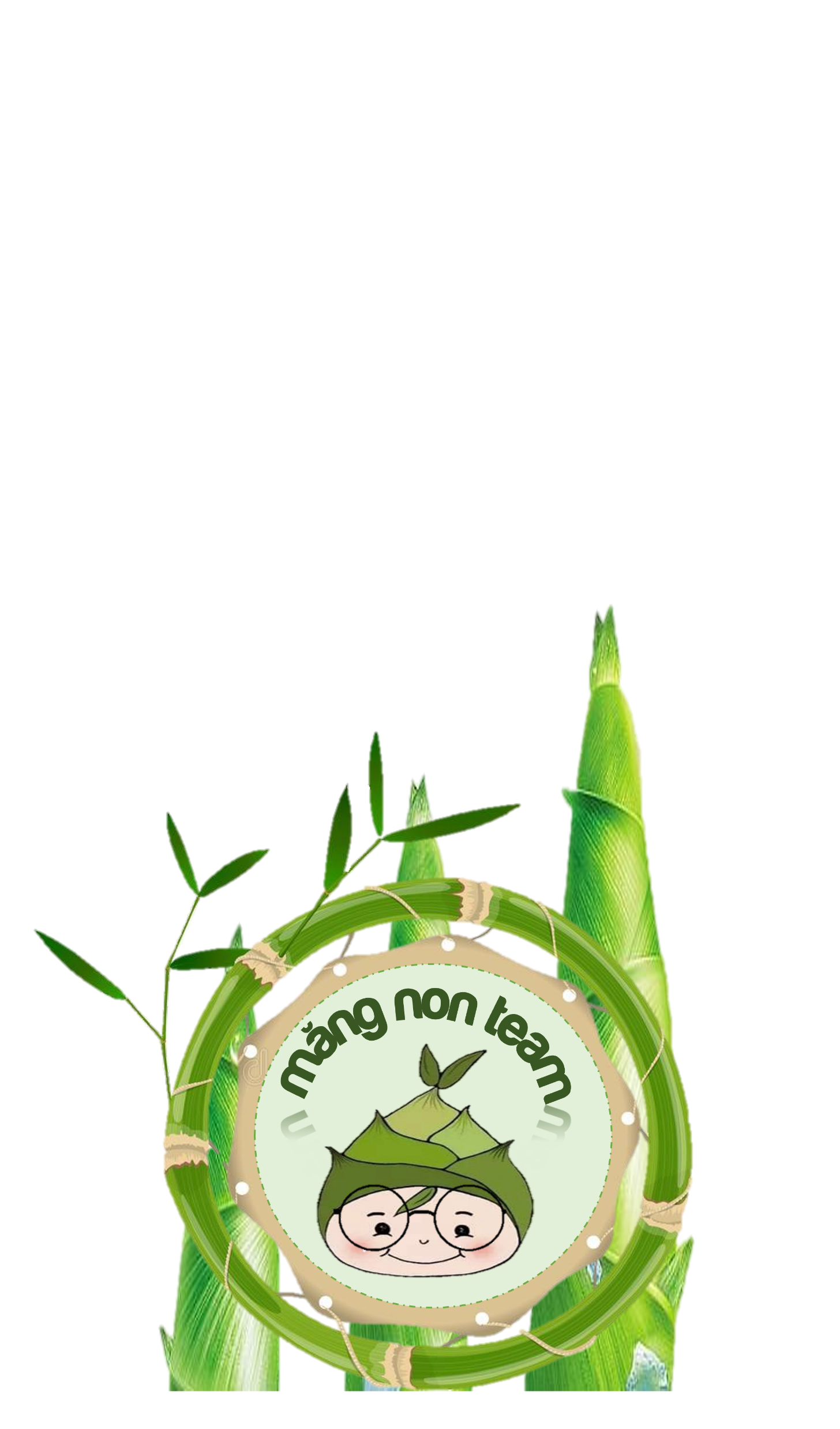 MĂNG NON – TÀI LIỆU TIỂU HỌC 
Mời truy cập: MĂNG NON- TÀI LIỆU TIỂU HỌC | Facebook
ZALO : 0382348780 - 0984848929